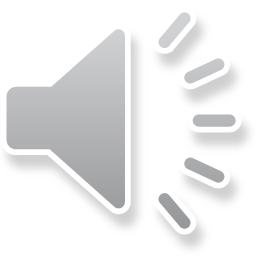 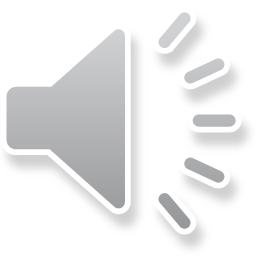 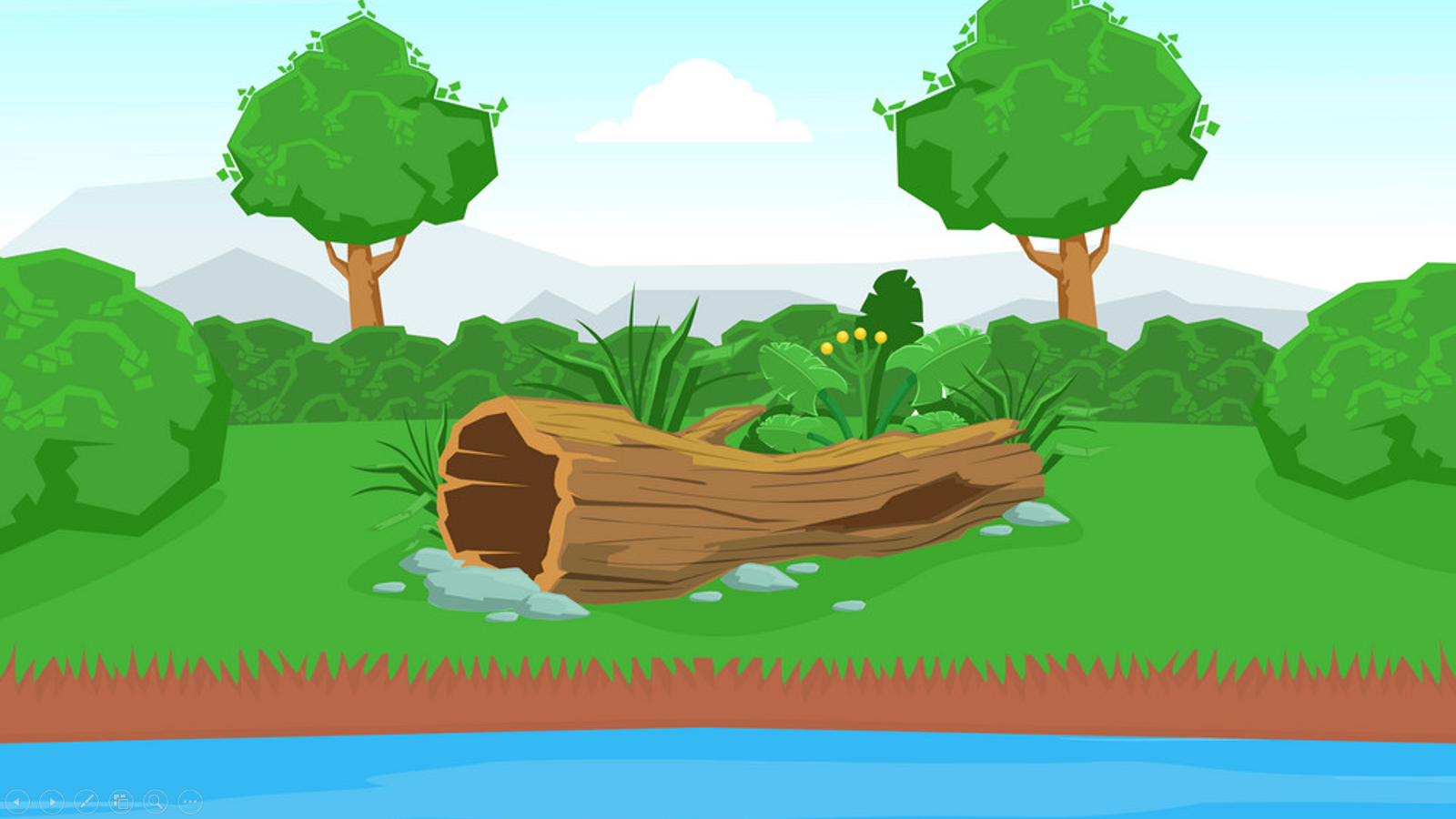 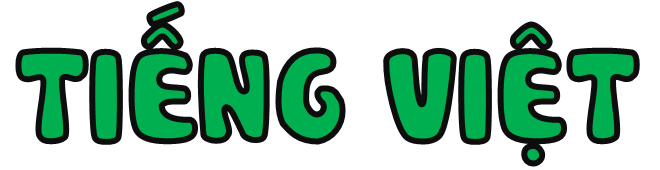 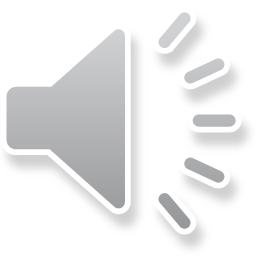 [Speaker Notes: Click vào quả trứng để chọn câu hỏi
Hoàn thành xong các câu hỏi click vào mũi tên để sang slide tiếp theo.]
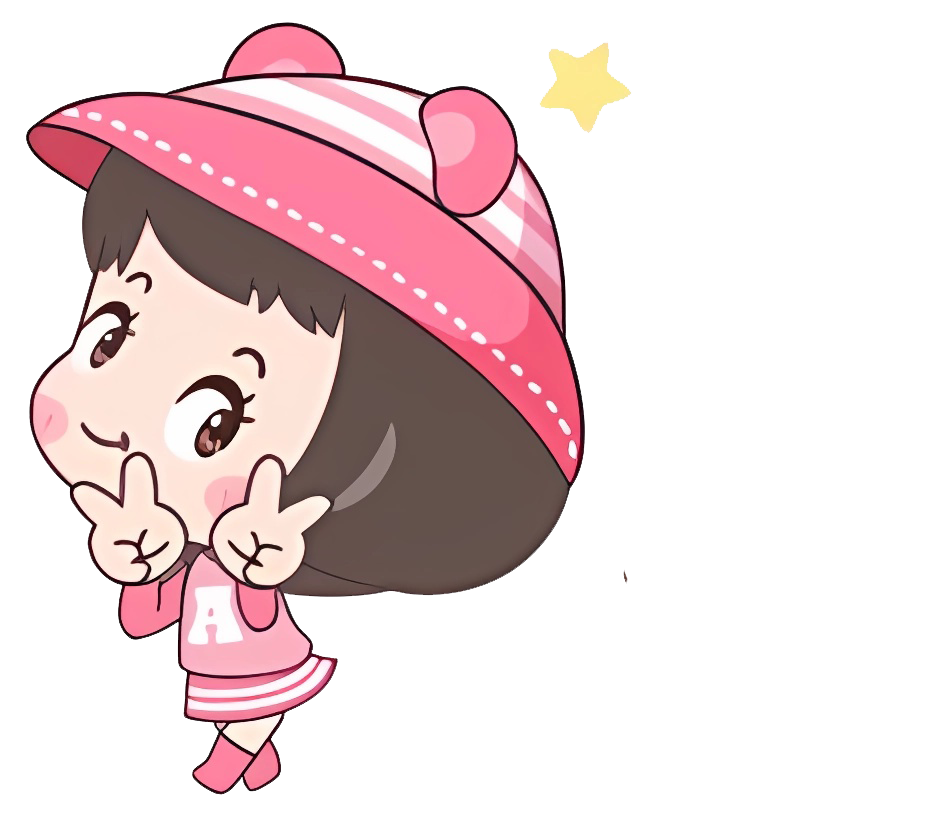 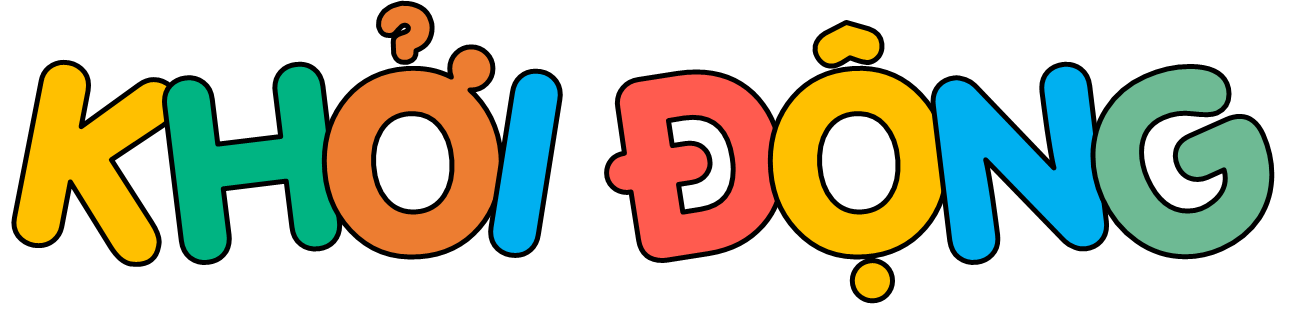 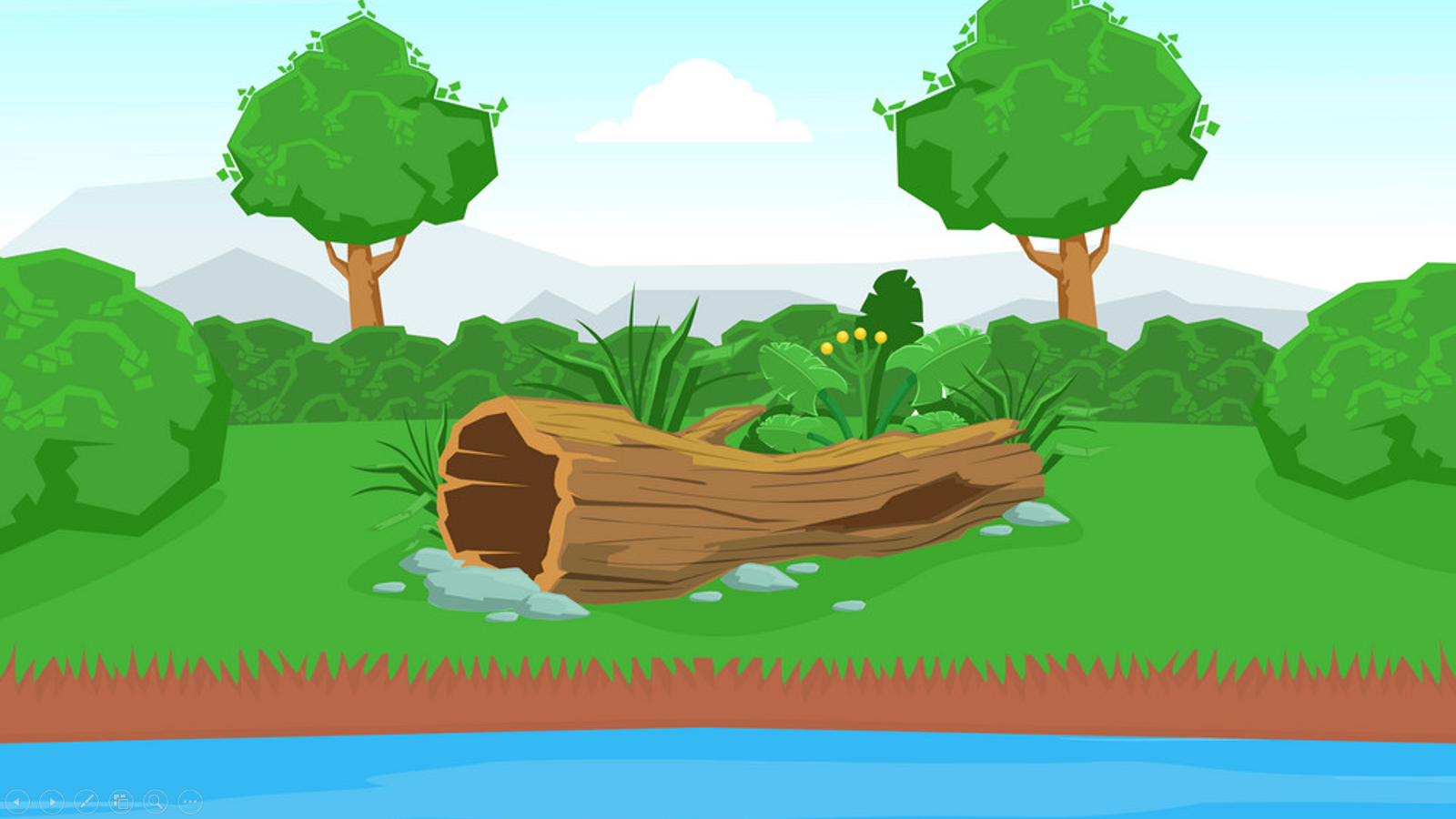 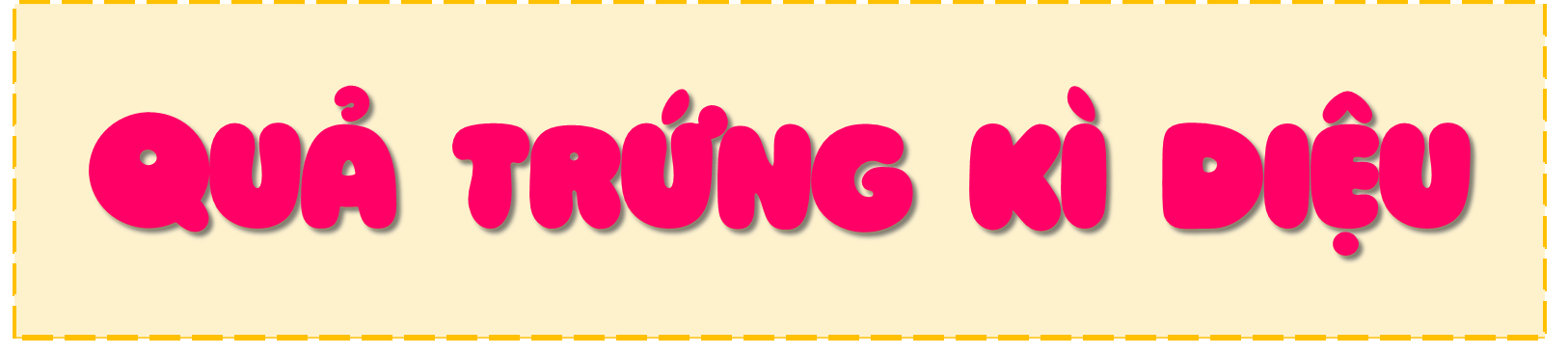 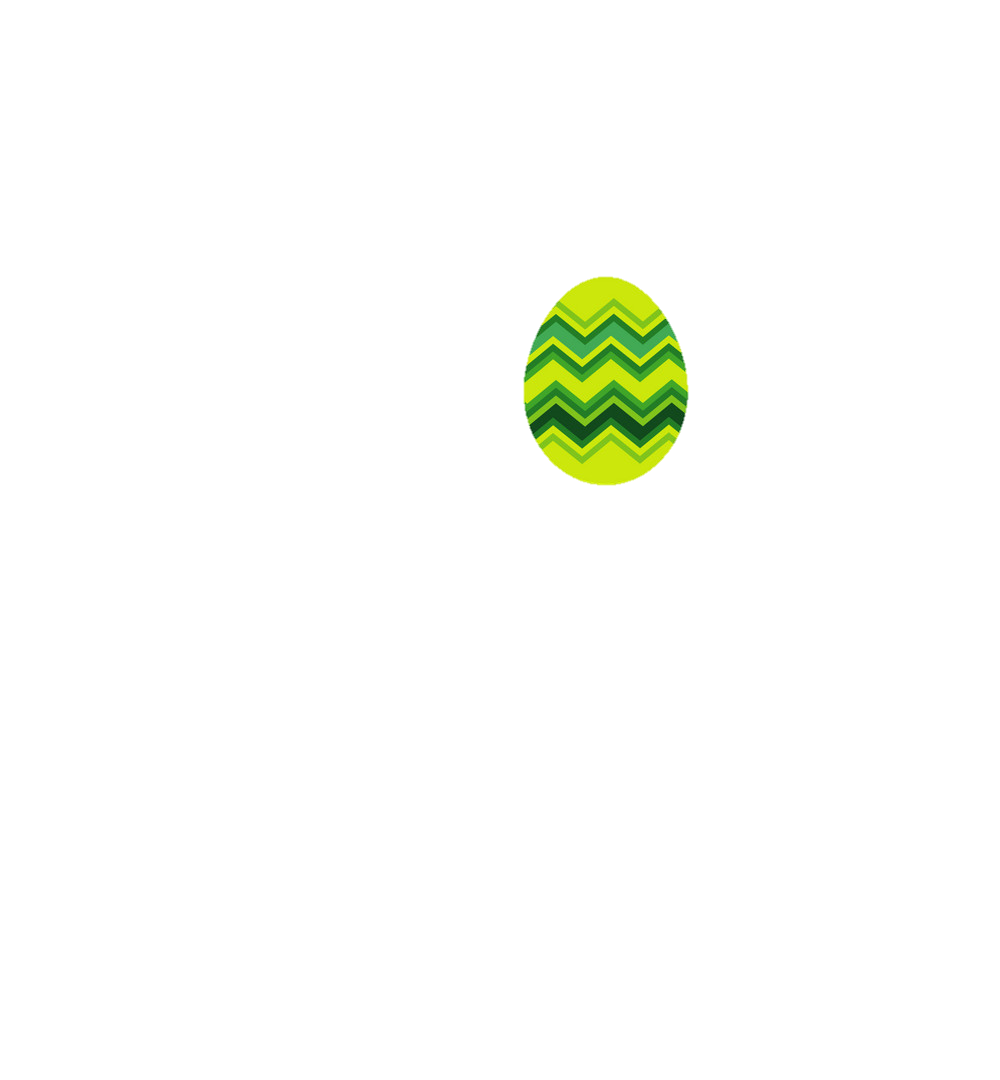 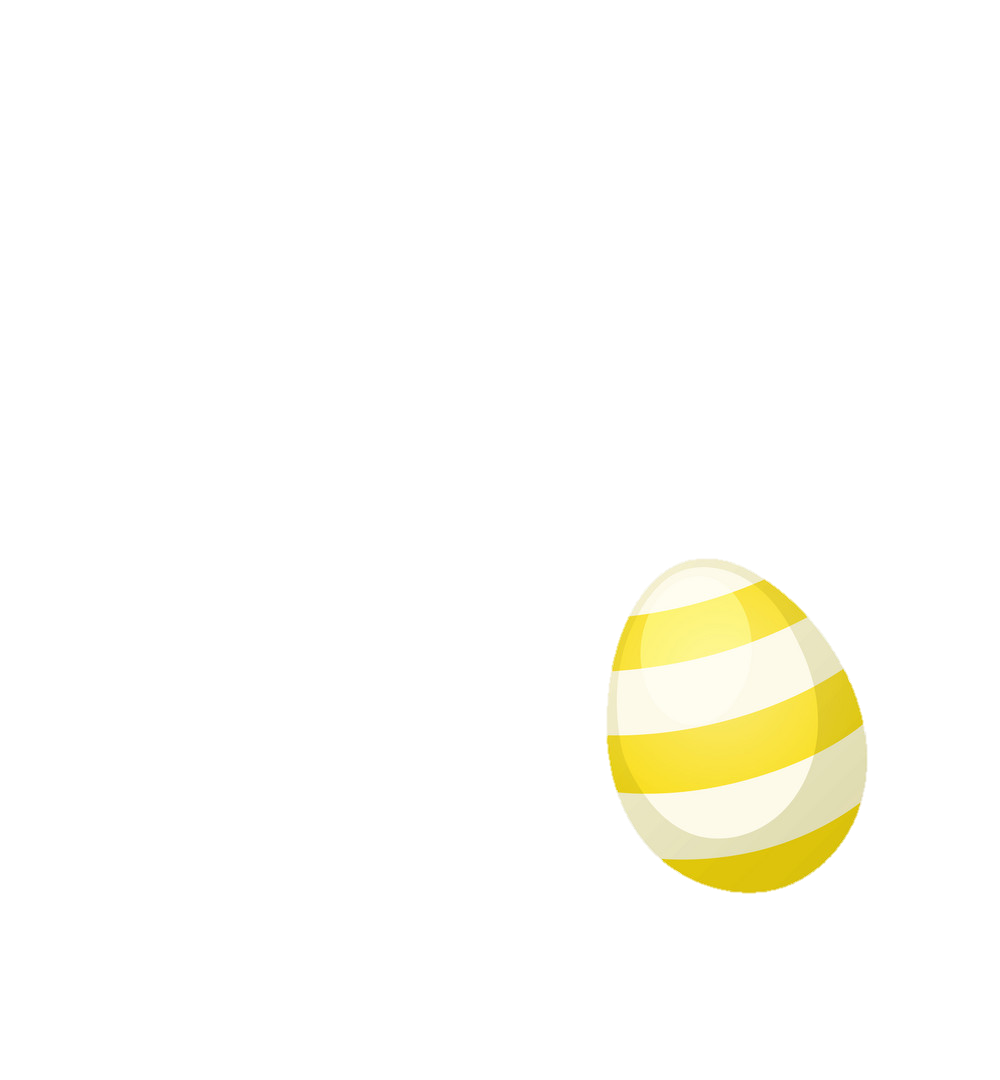 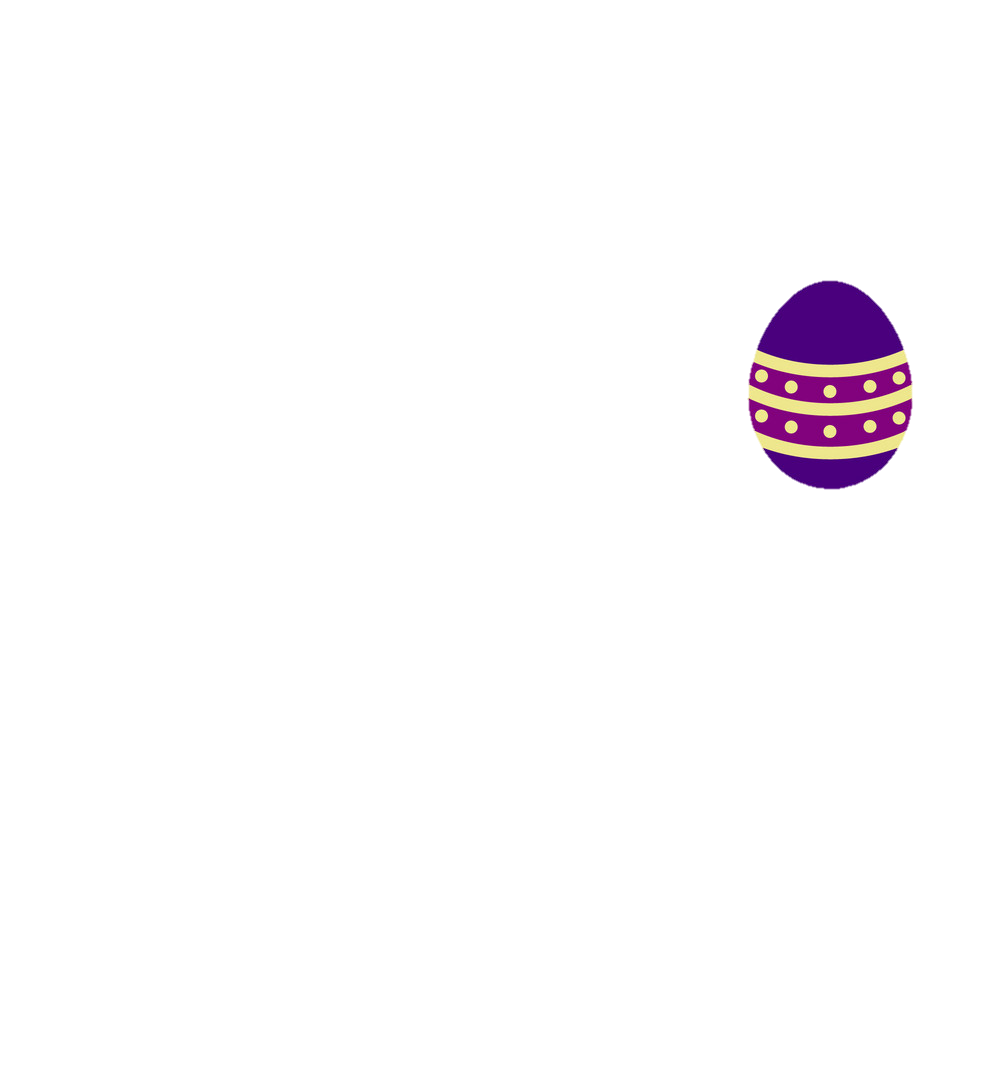 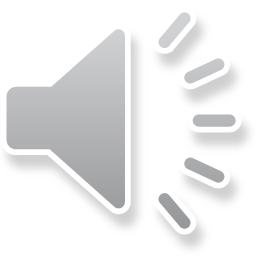 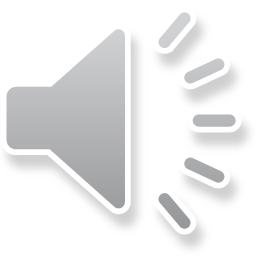 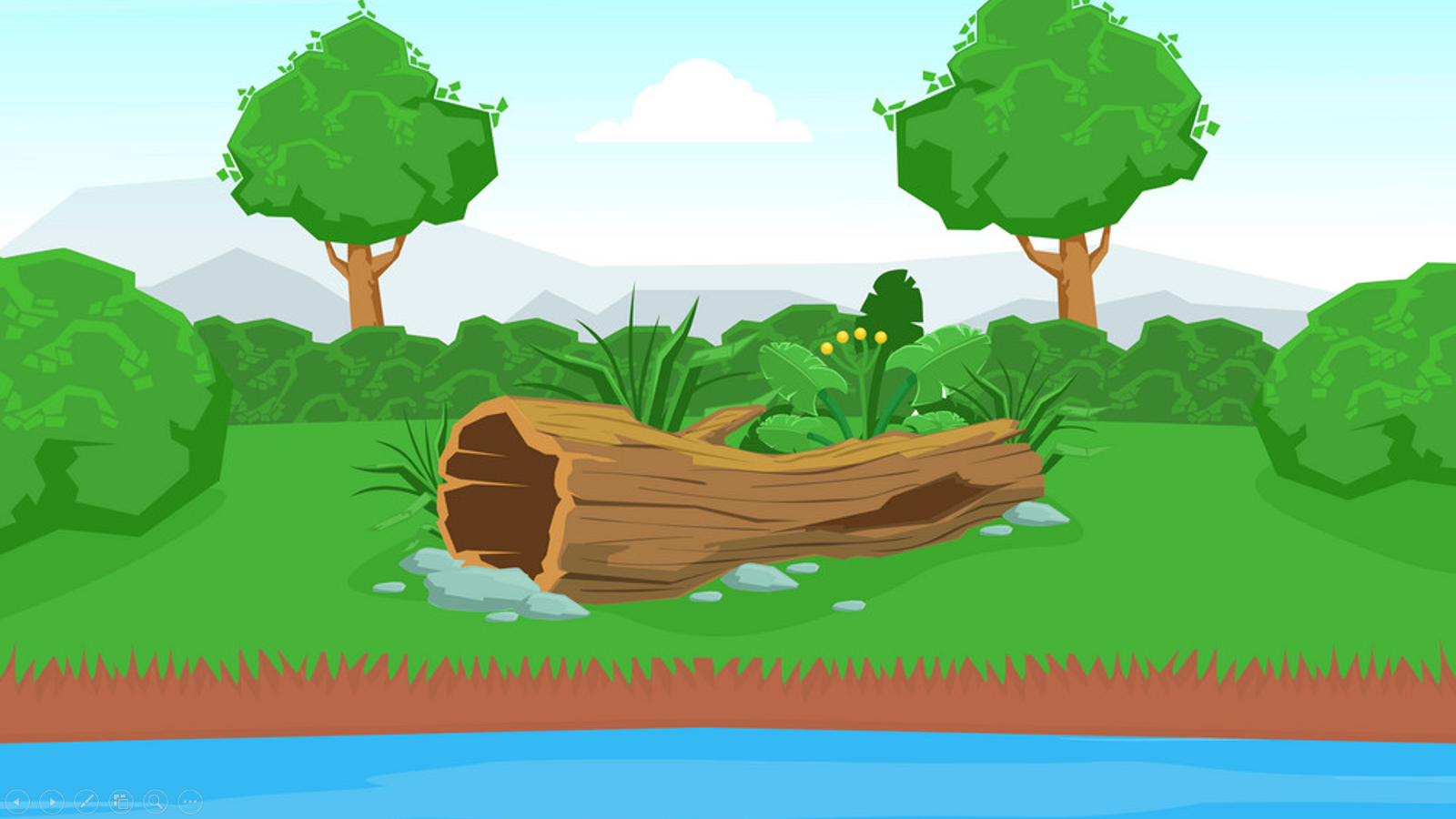 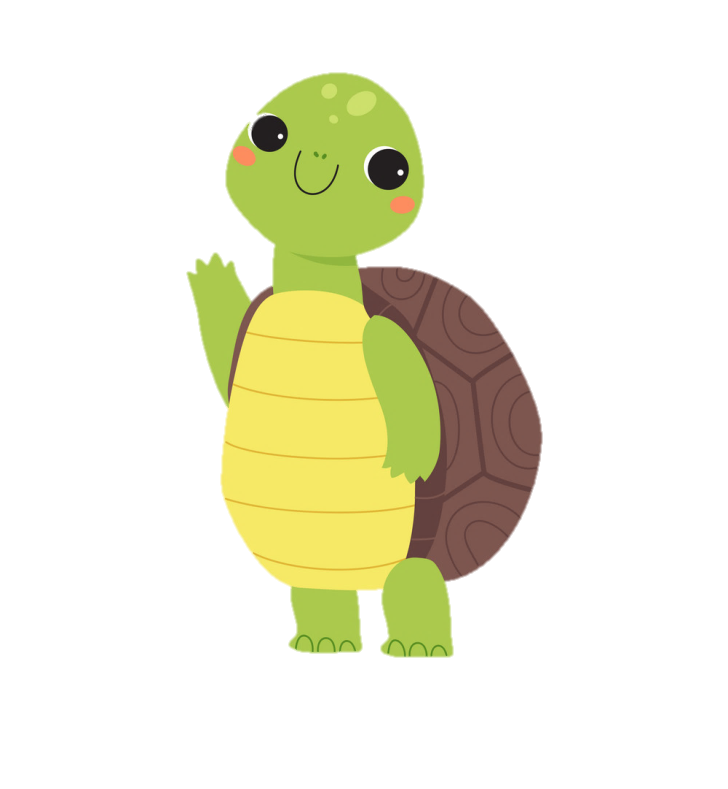 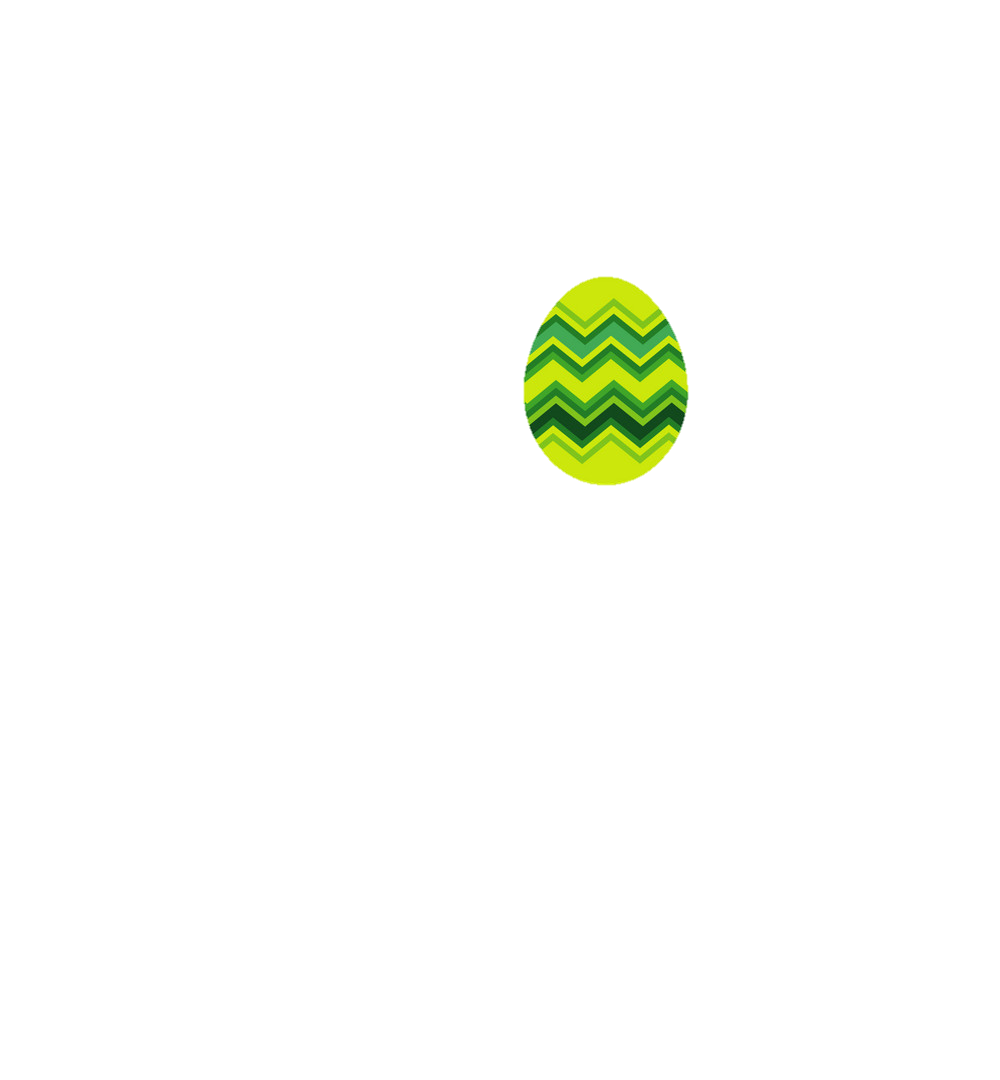 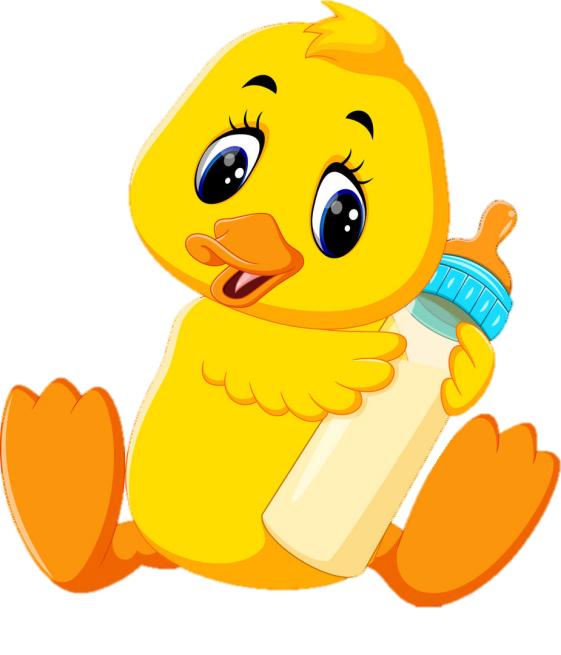 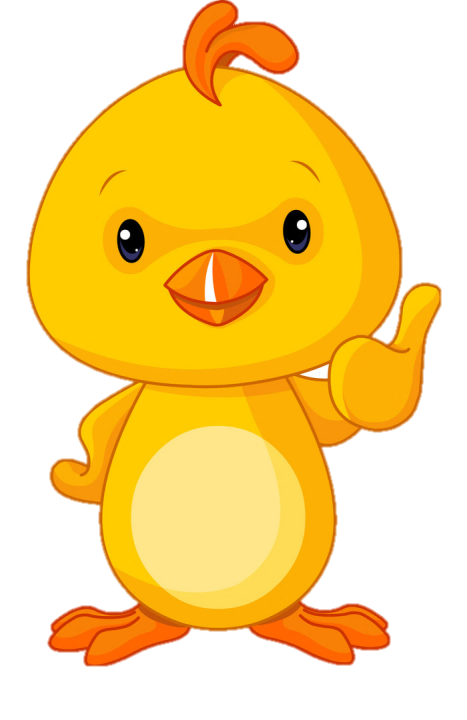 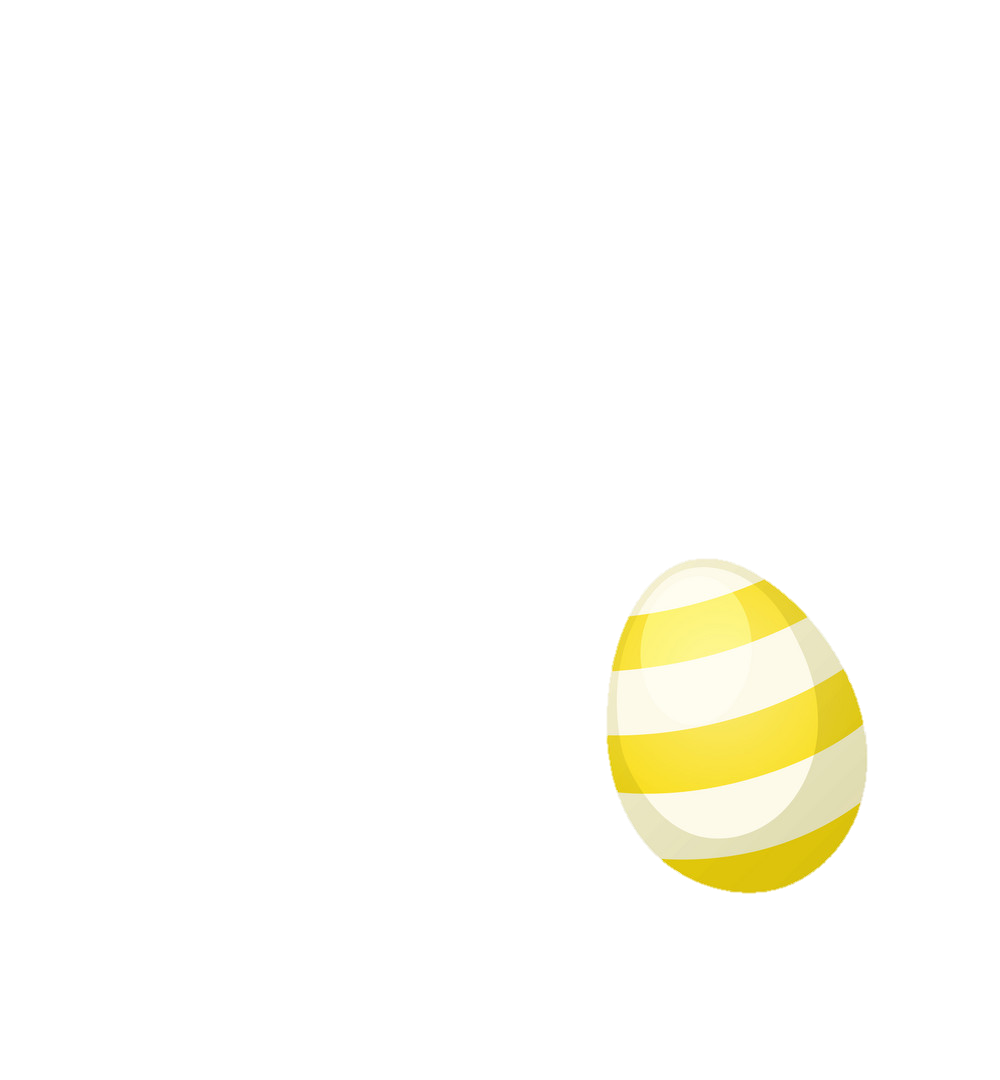 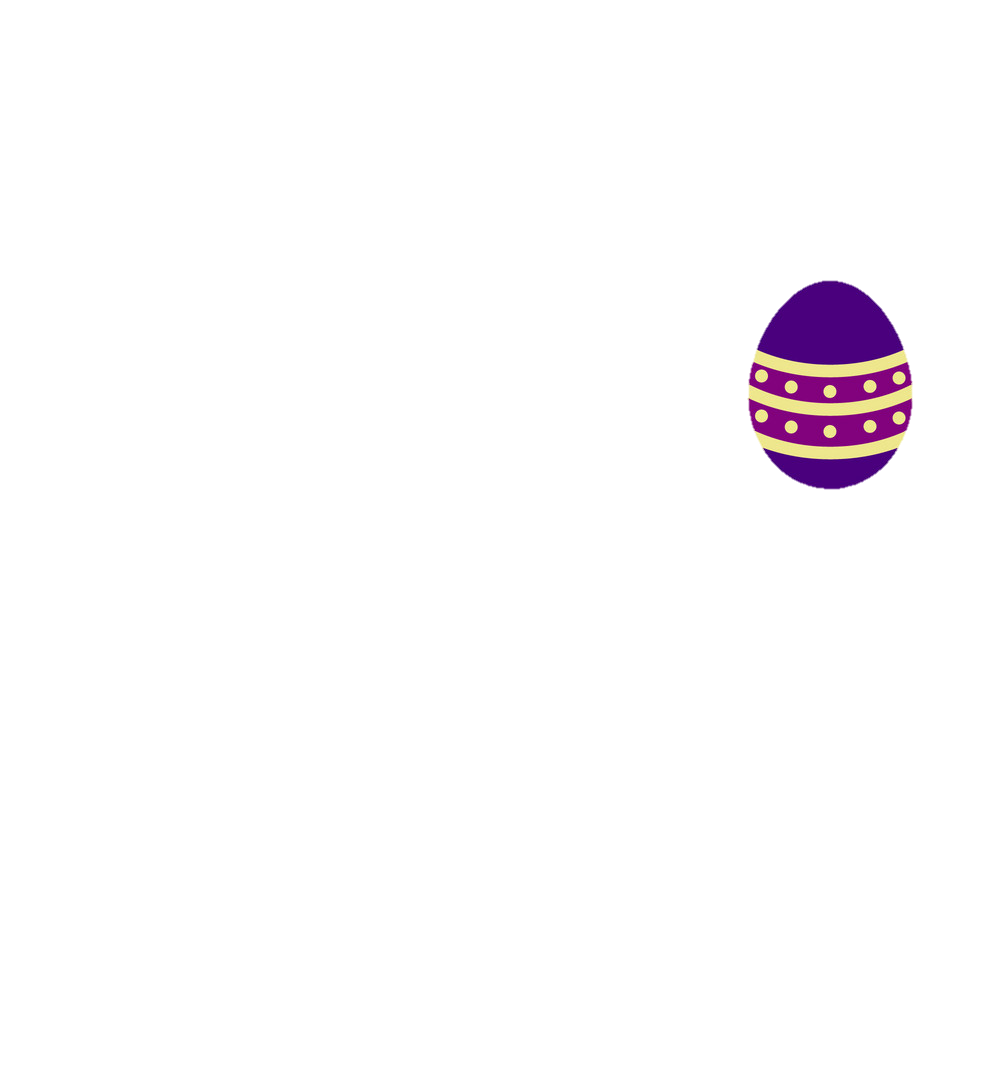 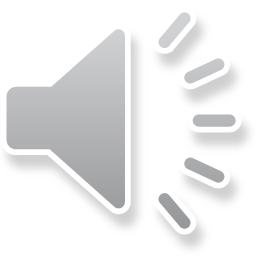 [Speaker Notes: Click vào quả trứng để chọn câu hỏi
Hoàn thành xong các câu hỏi click vào mũi tên để sang slide tiếp theo.]
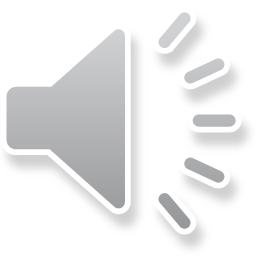 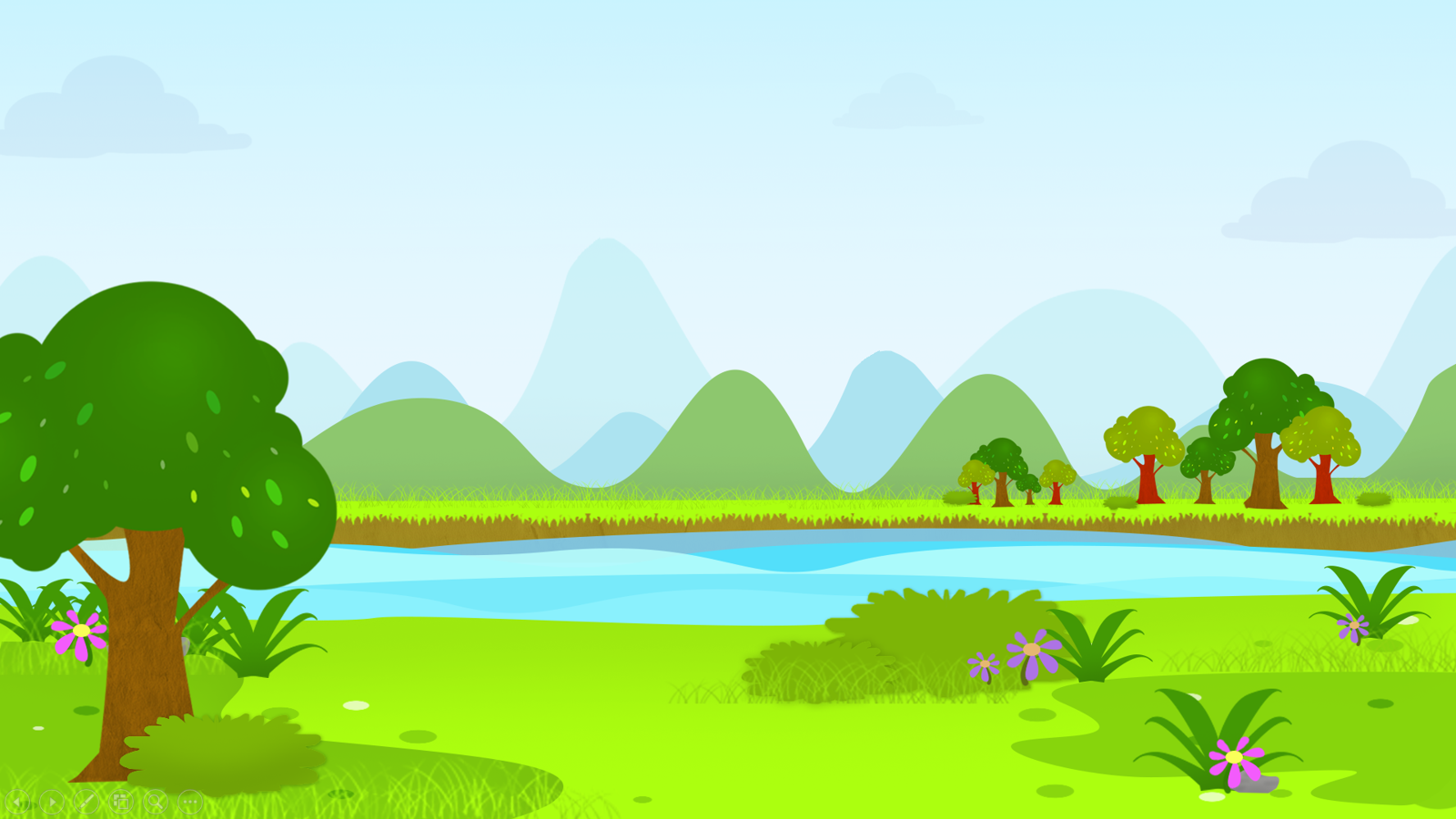 Dấu gạch ngang trong câu sau có tác dụng gì?
         Bác nông dân đáp:
           - Trí khôn tôi để ở nhà.
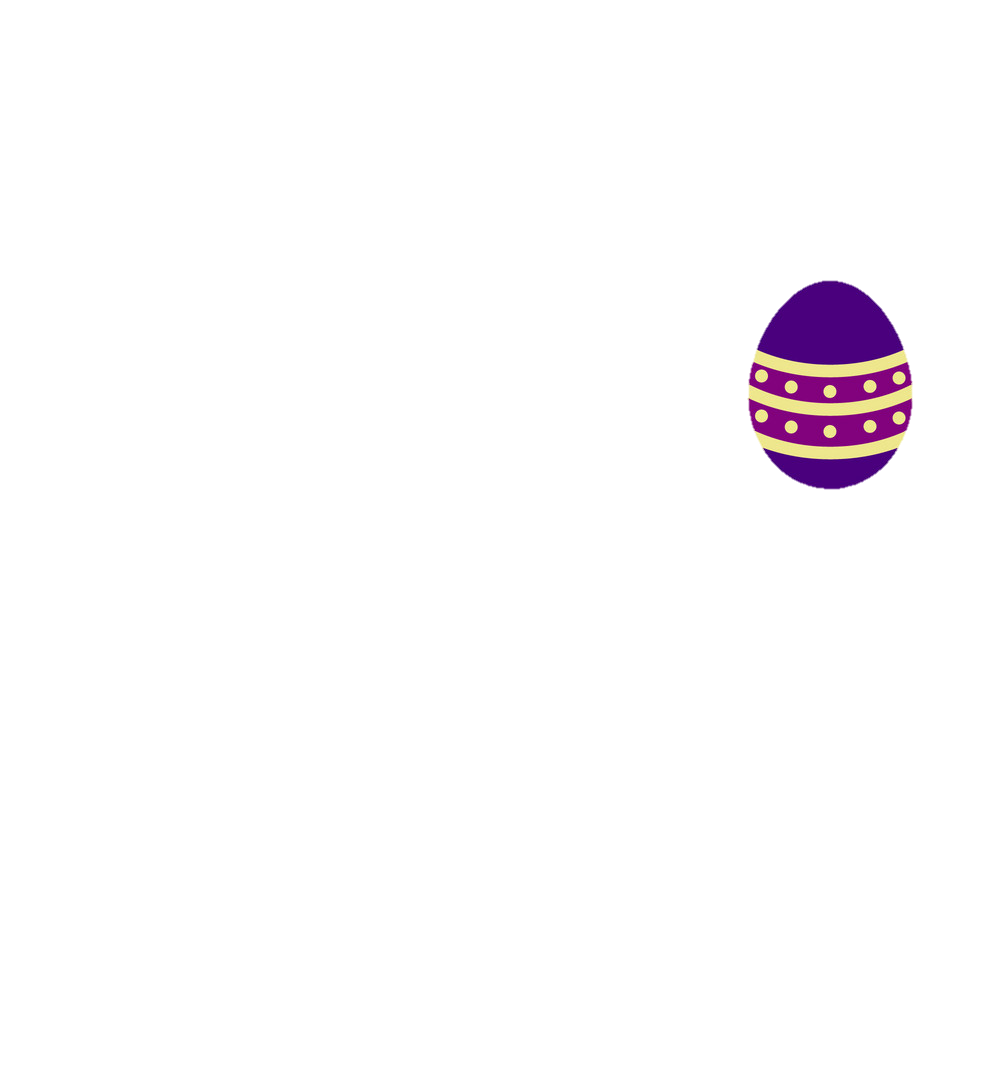 A. Đánh dấu lời nói trực tiếp của nhân vật
B. Đánh dấu phần chú thích
C. Đánh dấu các ý trong đoạn liệt kê
Trở về
0
1
2
3
4
5
6
7
8
9
10
[Speaker Notes: Trả lời xong click vào mũi tên để trở về slide trước]
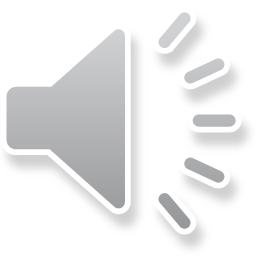 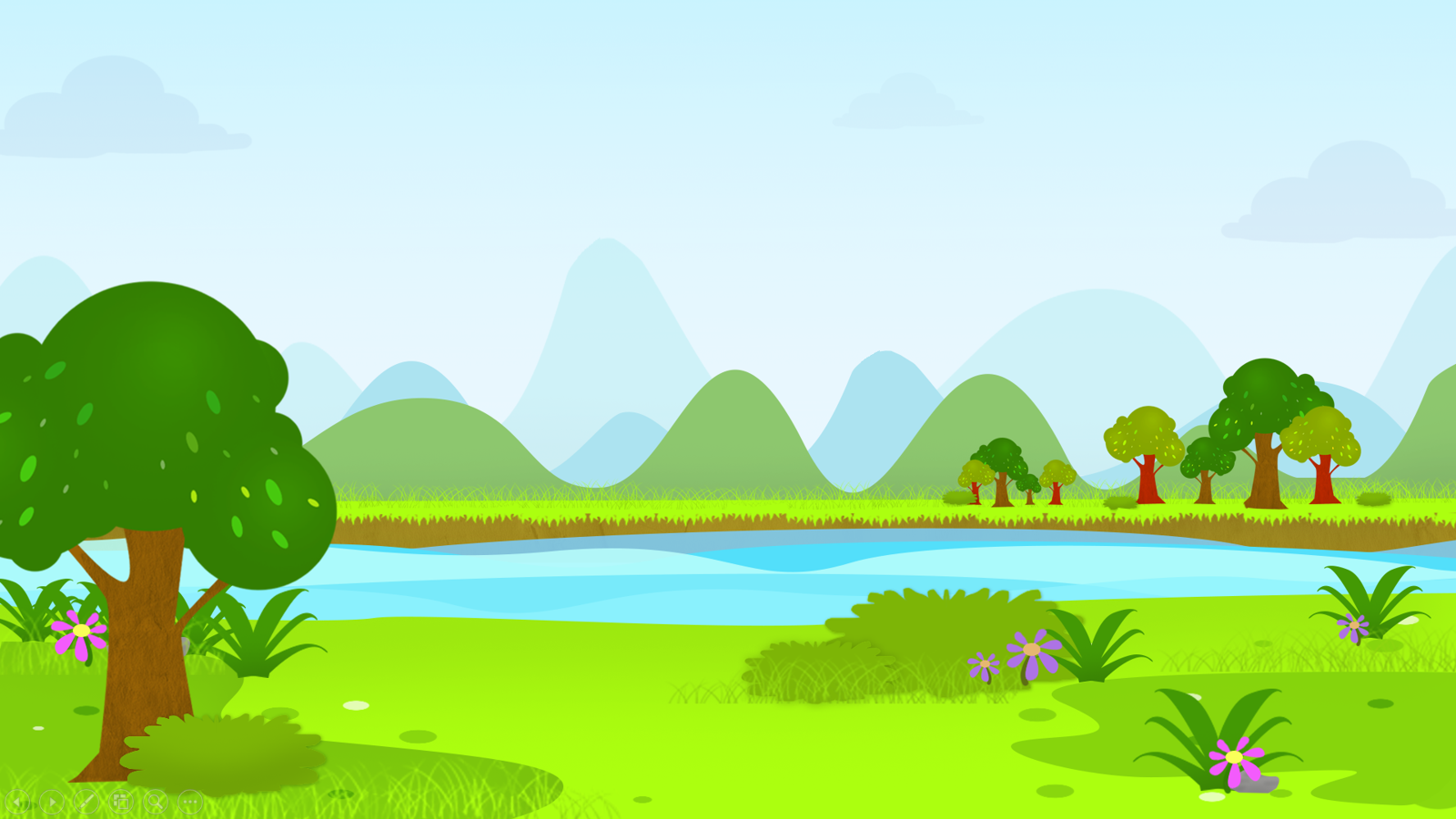 Dấu gạch ngang trong câu sau có tác dụng gì?
         Lớp trưởng phân công:
         - Tổ 1 và tổ 2 lau cửa kính.
         - Tổ 3 và tổ 4 quét lớp và kê lại bàn ghế.
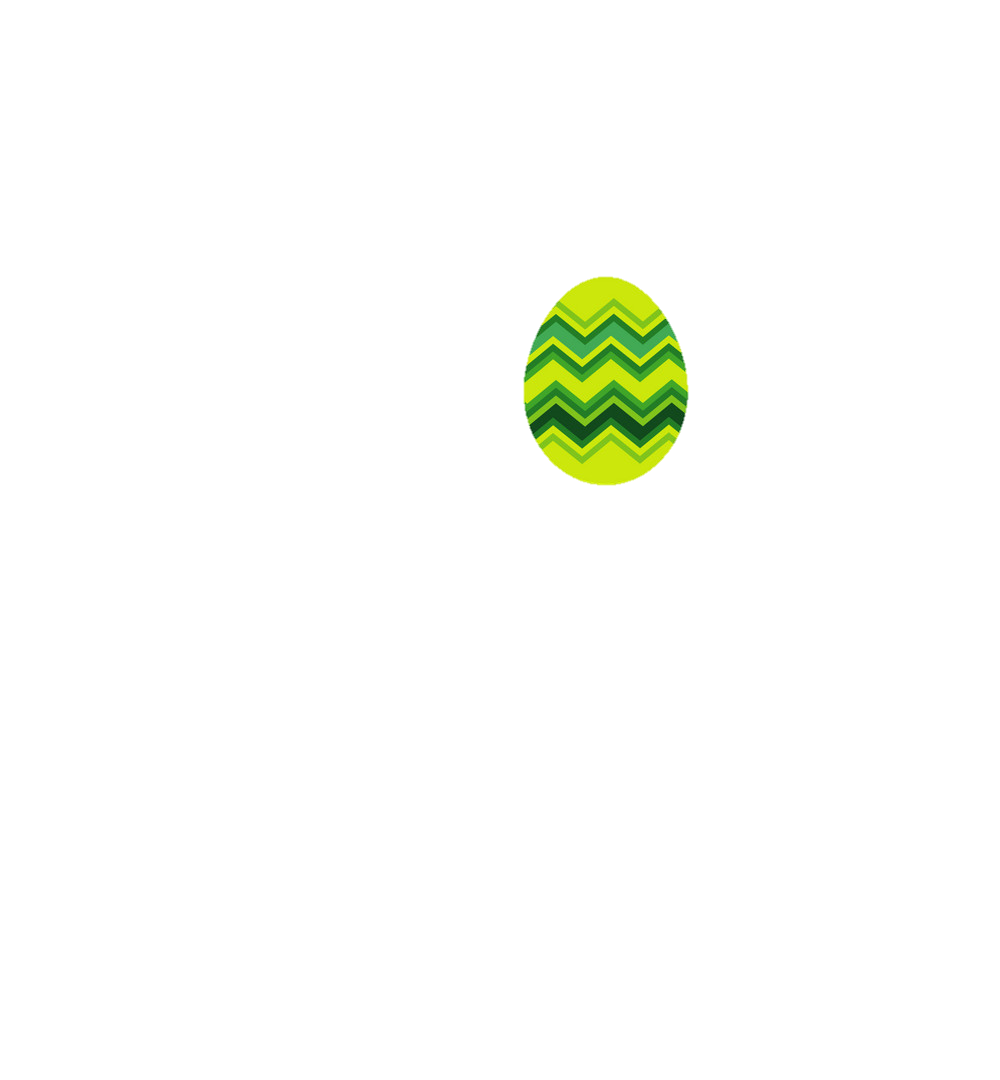 A. Đánh dấu lời nói trực tiếp của nhân vật
B. Đánh dấu phần chú thích
C. Dùng để đánh dấu các ý trong một đoạn liệt kê
Trở về
0
1
2
3
4
5
6
7
8
9
10
[Speaker Notes: Trả lời xong click vào mũi tên để trở về slide trước]
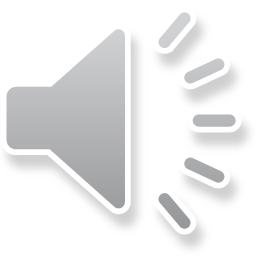 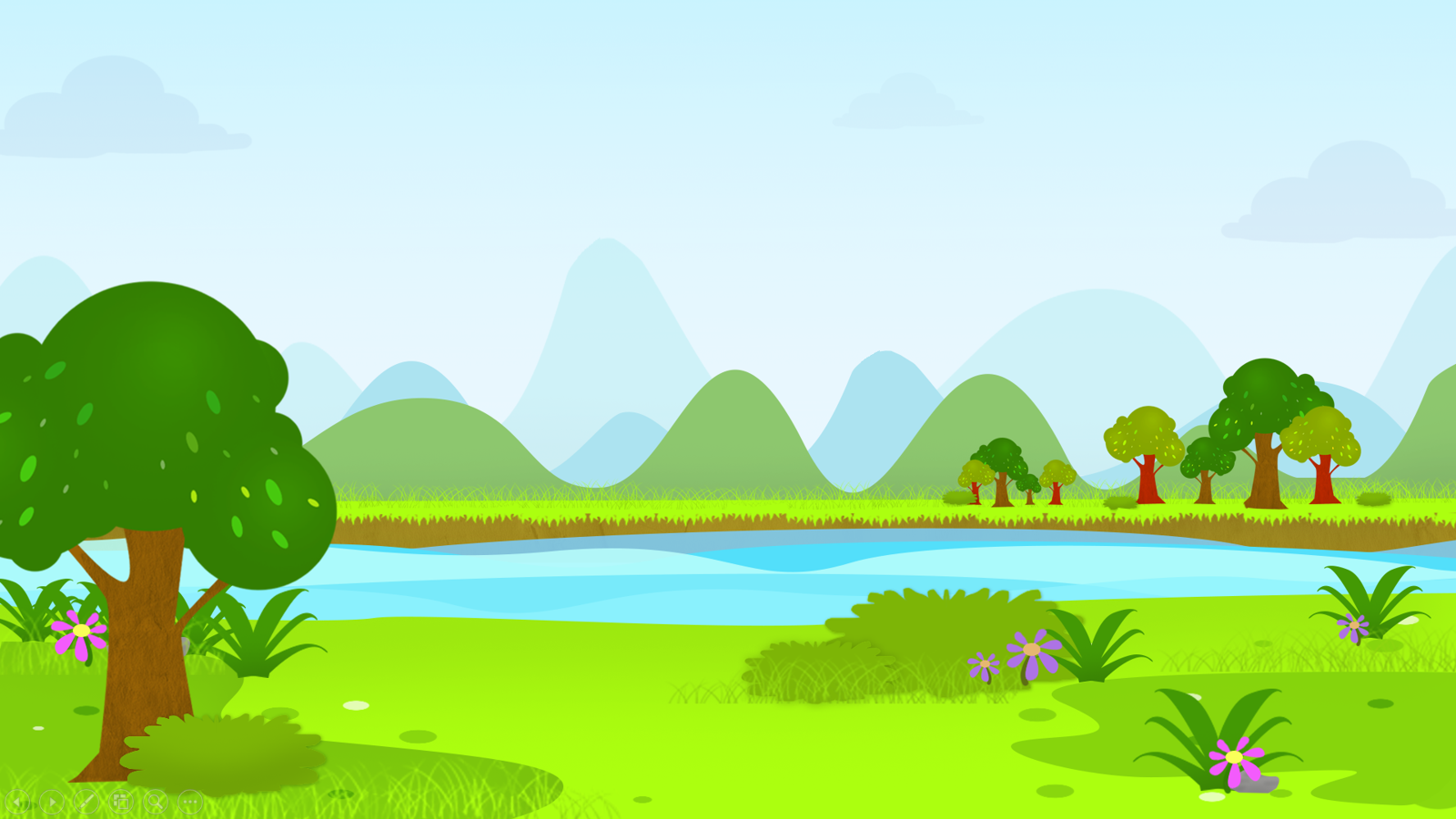 Dấu gạch ngang trong câu sau có tác dụng gì?
Sài Gòn – Gia Định được đổi tên là thành phố Hồ Chí Minh
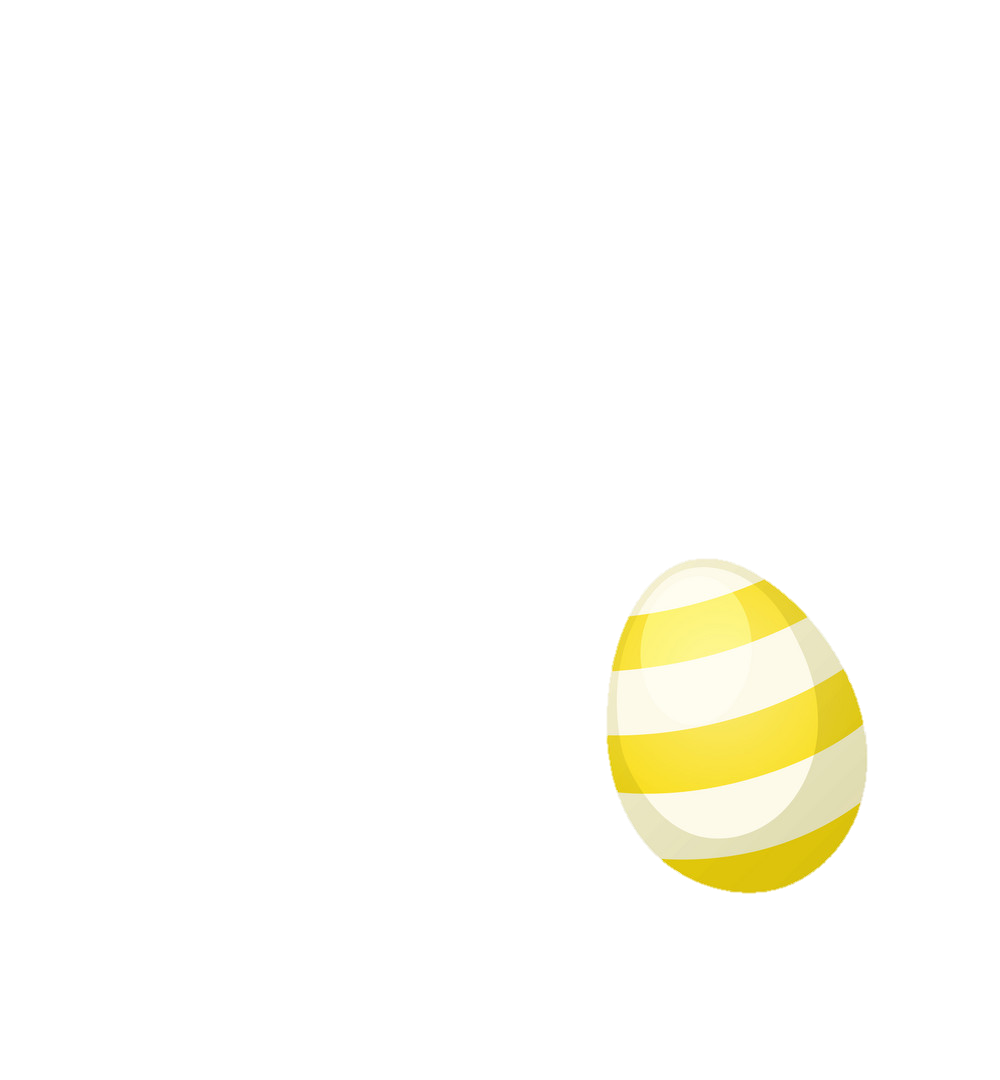 A. Đánh dấu lời nói trực tiếp của nhân vật
B. Nối các từ ngữ trong một liên danh
C. Dùng để đánh dấu các ý trong một đoạn liệt kê
Trở về
0
1
2
3
4
5
6
7
8
9
10
[Speaker Notes: Trả lời xong click vào mũi tên để trở về slide trước]
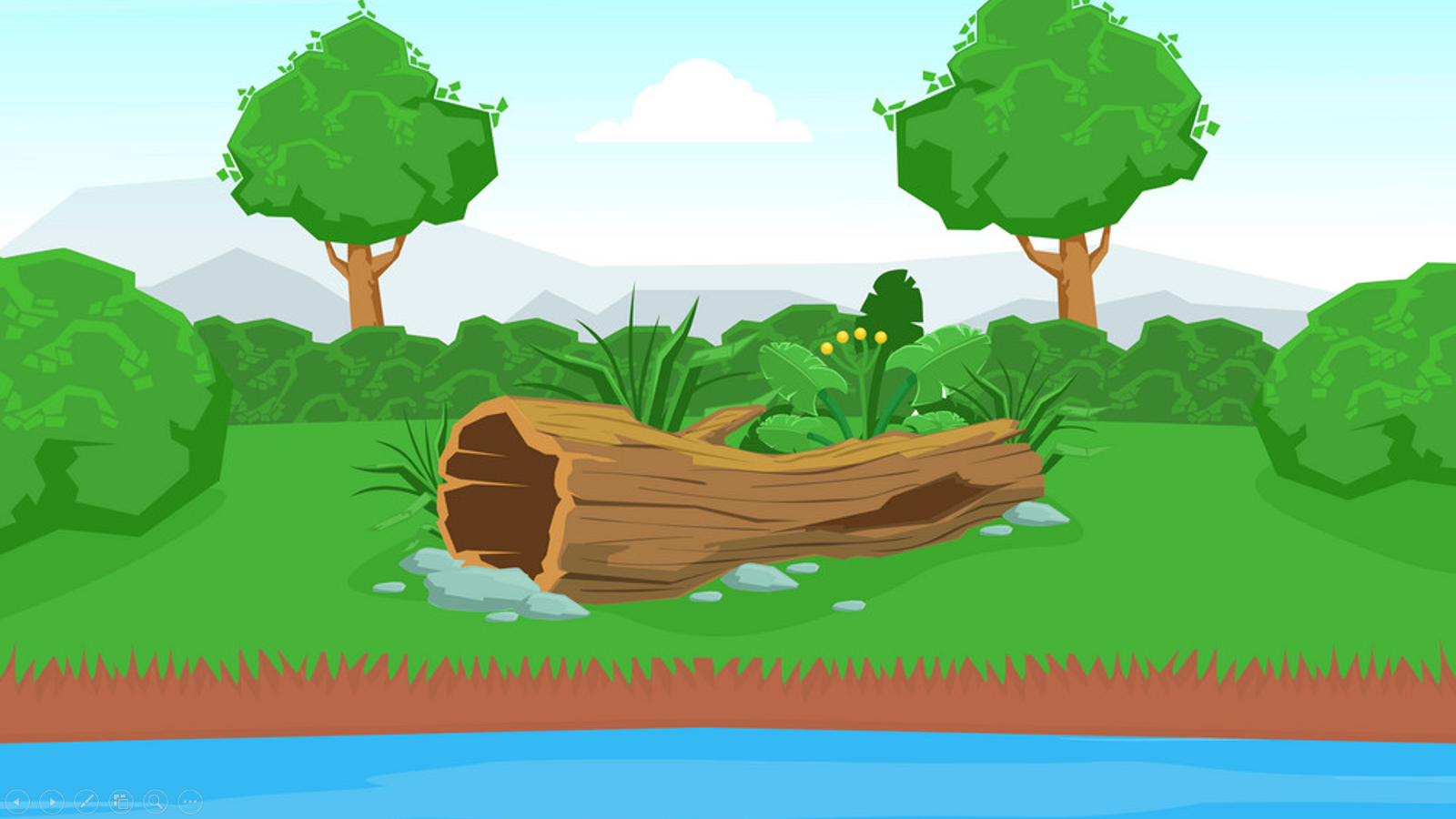 Dùng để đánh dấu các ý trong một đoạn liệt kê
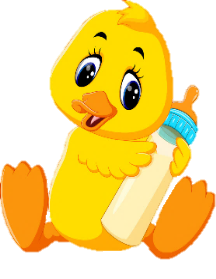 Công dụng của dấu gạch ngang
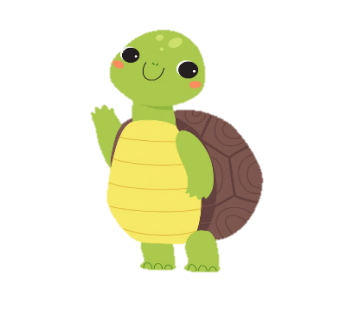 Nối các từ ngữ trong một liên danh
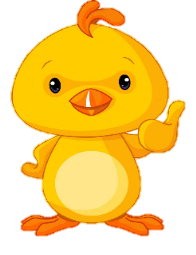 Đánh dấu lời nói trực tiếp của nhân vật
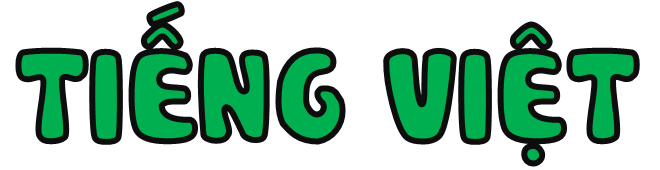 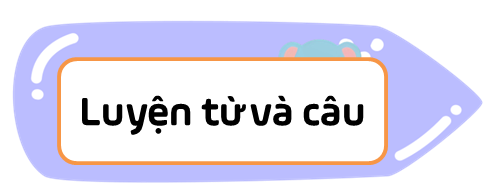 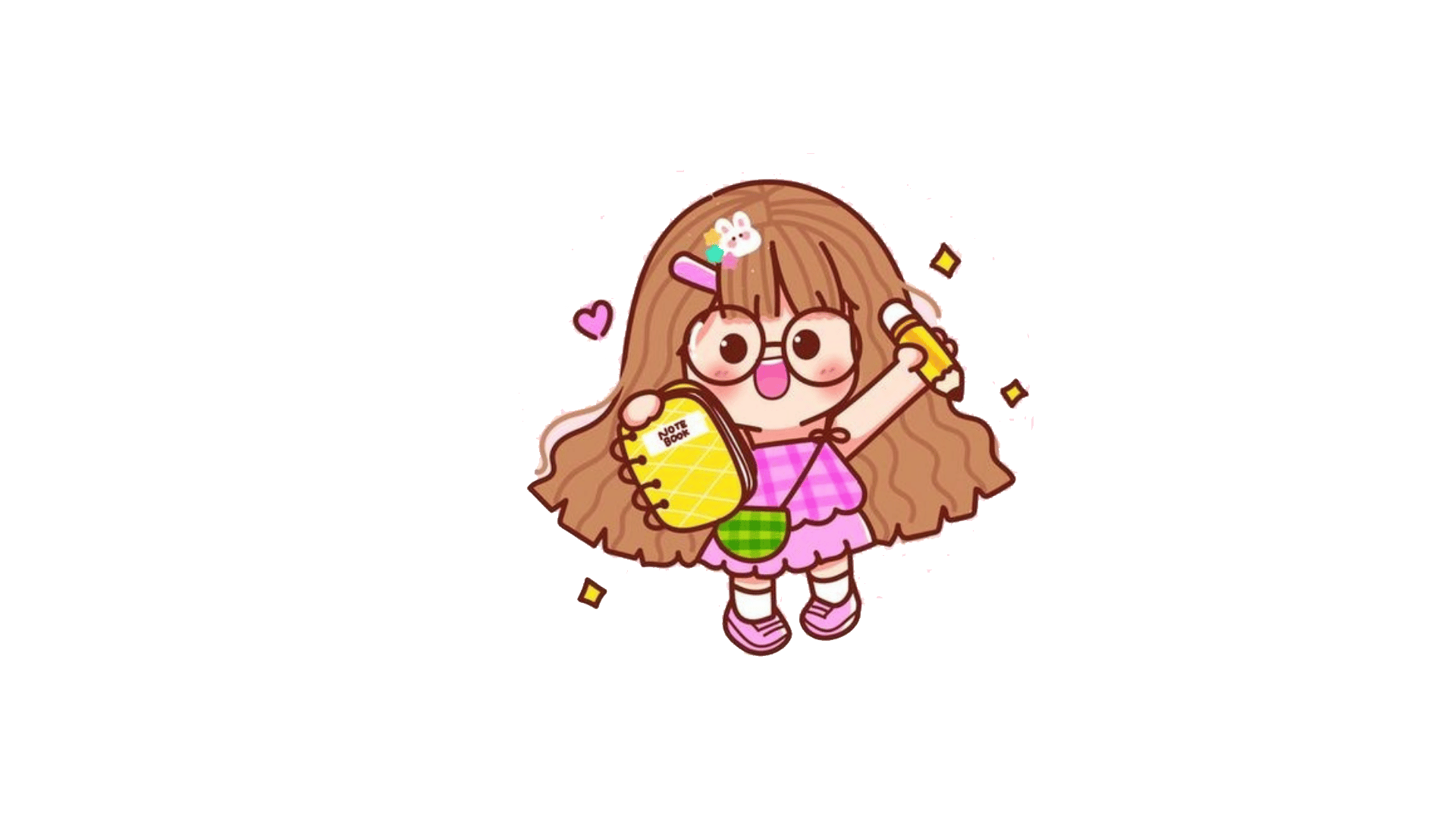 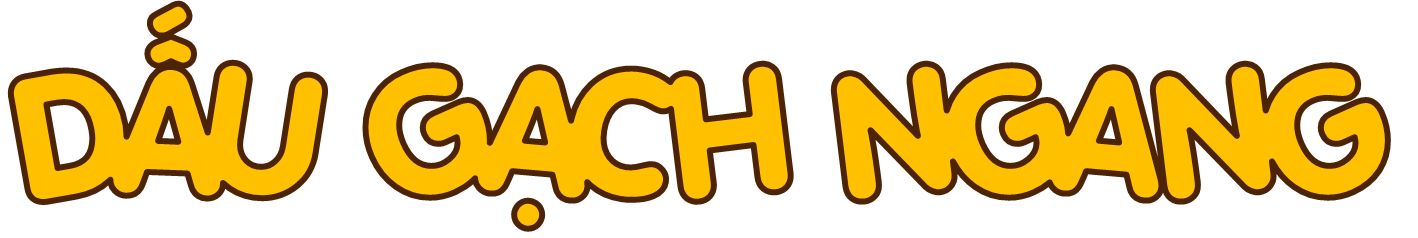 - Biết thêm một công dụng của dấu gạch ngang: đặt ở giữa câu để đánh dấu bộ phận chú thích, giải thích trong câu; 
- Biết dùng dấu gạch ngang đánh dấu bộ phận chú thích, giải thích khi viết.
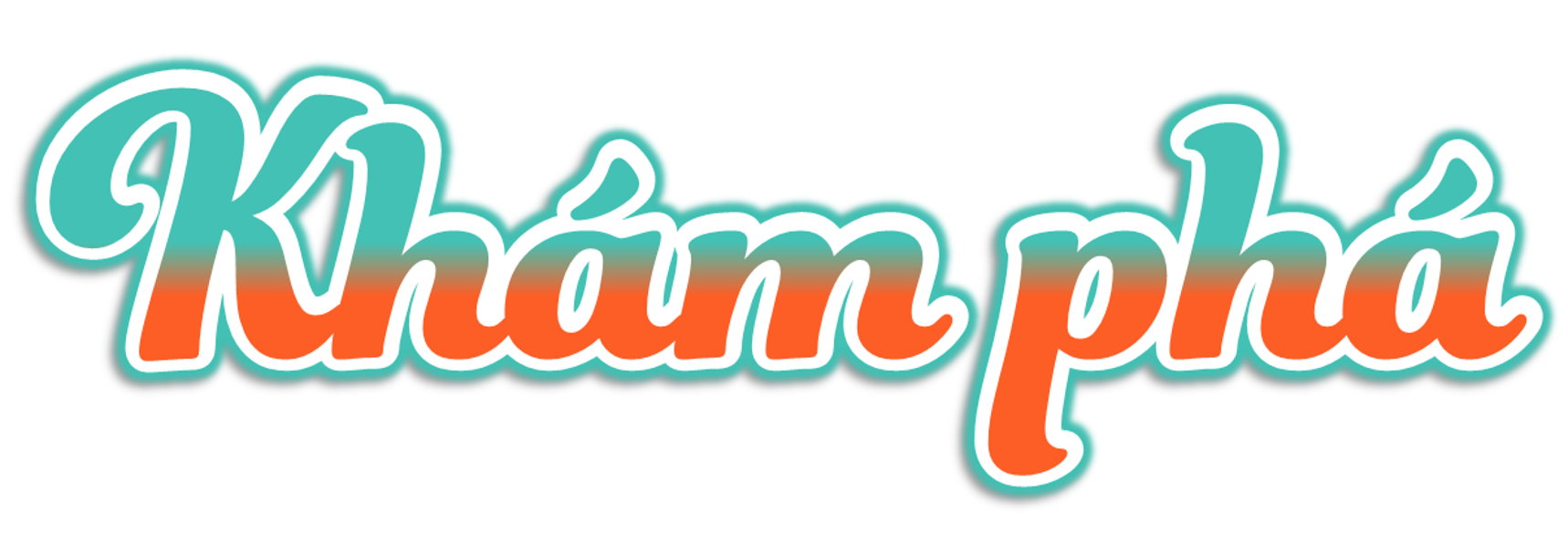 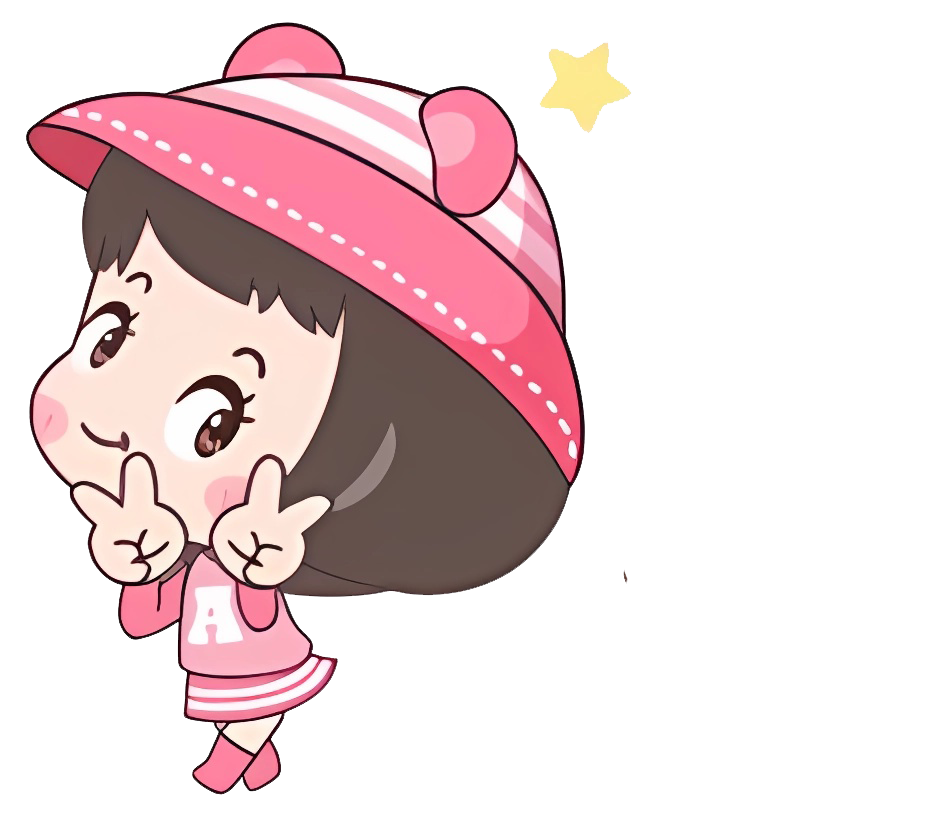 Dấu gạch ngang trong các câu dưới đây 
được dùng để làm gì?
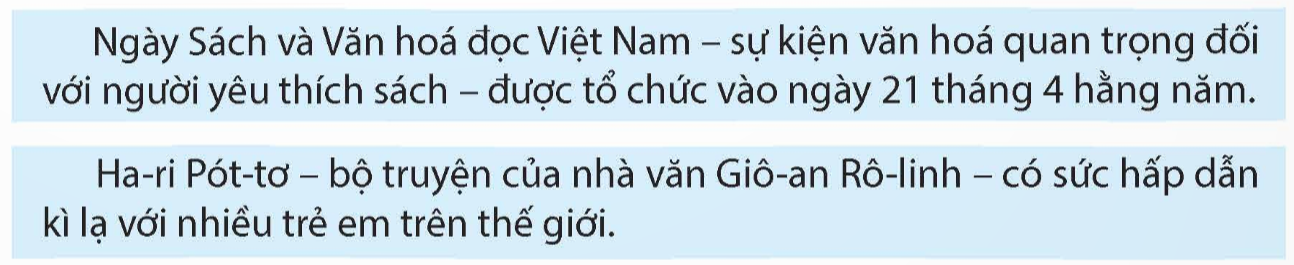 A. Đánh dấu lời nói trực tiếp của nhân vật
B. Đánh dấu các ý liệt kê
C. Nối các từ ngữ trong một liên danh
D. Đánh dấu bộ phận chú thích, giải thích
Ngày sách và văn hóa đọc Việt Nam – sự kiện văn hóa quan trọng đối với người yêu thích sách – được tổ chức vào ngày 21 tháng 4 hằng năm.
Đánh dấu bộ phận chú thích, giải thích.
- sự kiện văn hóa quan trọng đối với người yêu thích sách -
giải thích cho Ngày sách và văn hóa đọc Việt Nam
Đánh dấu bộ phận chú thích, giải thích.
Ha-ri Pót-tơ – bộ truyện của nhà văn Giô-an Rô-linh – có sức hấp dẫn kì lạ đối với nhiều trẻ em trên thế giới.
- bộ truyện của nhà văn Giô-an Rô-linh -
giải thích cho (cuốn truyện) Ha-ri Pót – tơ
1. Dấu gạch ngang trong các câu dưới đây được dùng để làm gì?
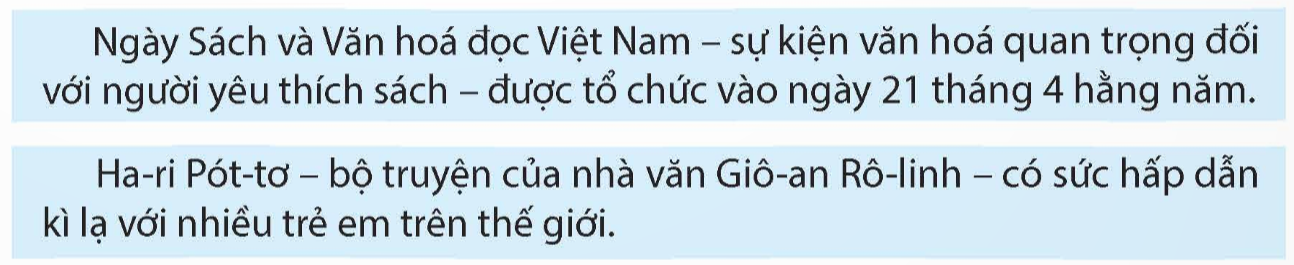 A. Đánh dấu lời nói trực tiếp của nhân vật.
B. Đánh dấu các ý liệt kê.
C. Nối các từ ngữ trong một liên danh.
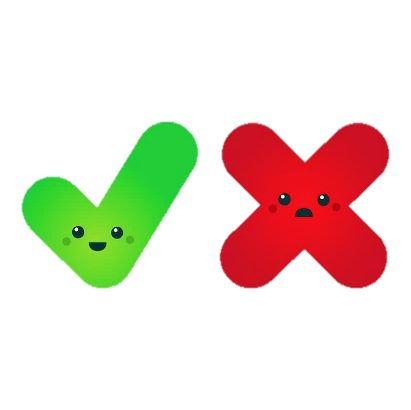 D. Đánh dấu bộ phận chú thích, giải thích.
2. Nêu đặc điểm về vị trí và công dụng của dấu gạch ngang trong mỗi trường hợp dưới đây:
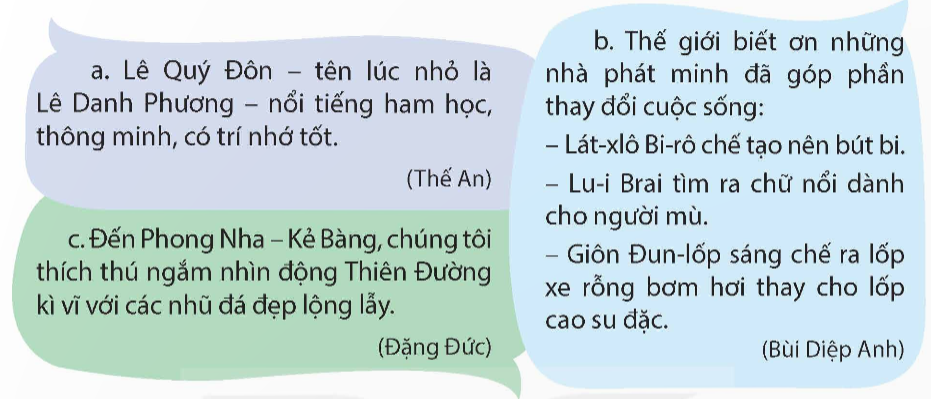 Đánh dấu bộ phận chú thích, giải thích.
a) Lê Quý Đôn – tên lúc nhỏ là Lê Danh Phương – nổi tiếng ham học, thông minh, có trí nhớ tốt.
Đứng ở giữa câu
b) Thế giới biết ơn những nhà phát minh đã góp phần thay đổi cuộc sống:
- Lát-xlô Bi-rô chế tạo nên bút bi.
- Lu-i Brai tìm ra chữ nổi dành cho người mù.
- Giôn Đun-lốp sáng chế ra lốp xe rỗng bơm hơi thay cho lốp cao su đặc.
Đánh dấu các ý liệt kê
Đứng ở đầu mỗi ý liệt kê
Nối các từ ngữ trong một liên danh
c) Đến Phong Nha – Kẻ Bàng, chúng tôi thích thú ngắm nhìn động Thiên Đường kì vĩ với các nhũ đá đẹp lộng lẫy.
Đứng giữa các từ ngữ
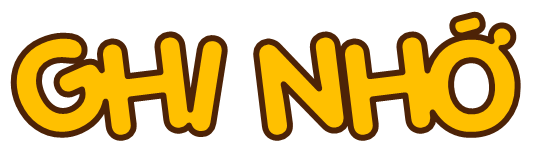 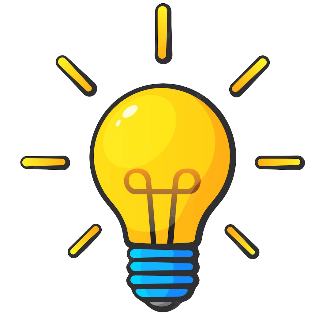 Ngoài việc dùng để đánh dấu lời nói trực tiếp của nhân vật, đánh dấu các ý liệt kê, nối các từ ngữ trong một liên danh, dấu gạch ngang có thể được đặt ở giữa câu để đánh dấu bộ phận chú thích, giải thích trong câu.
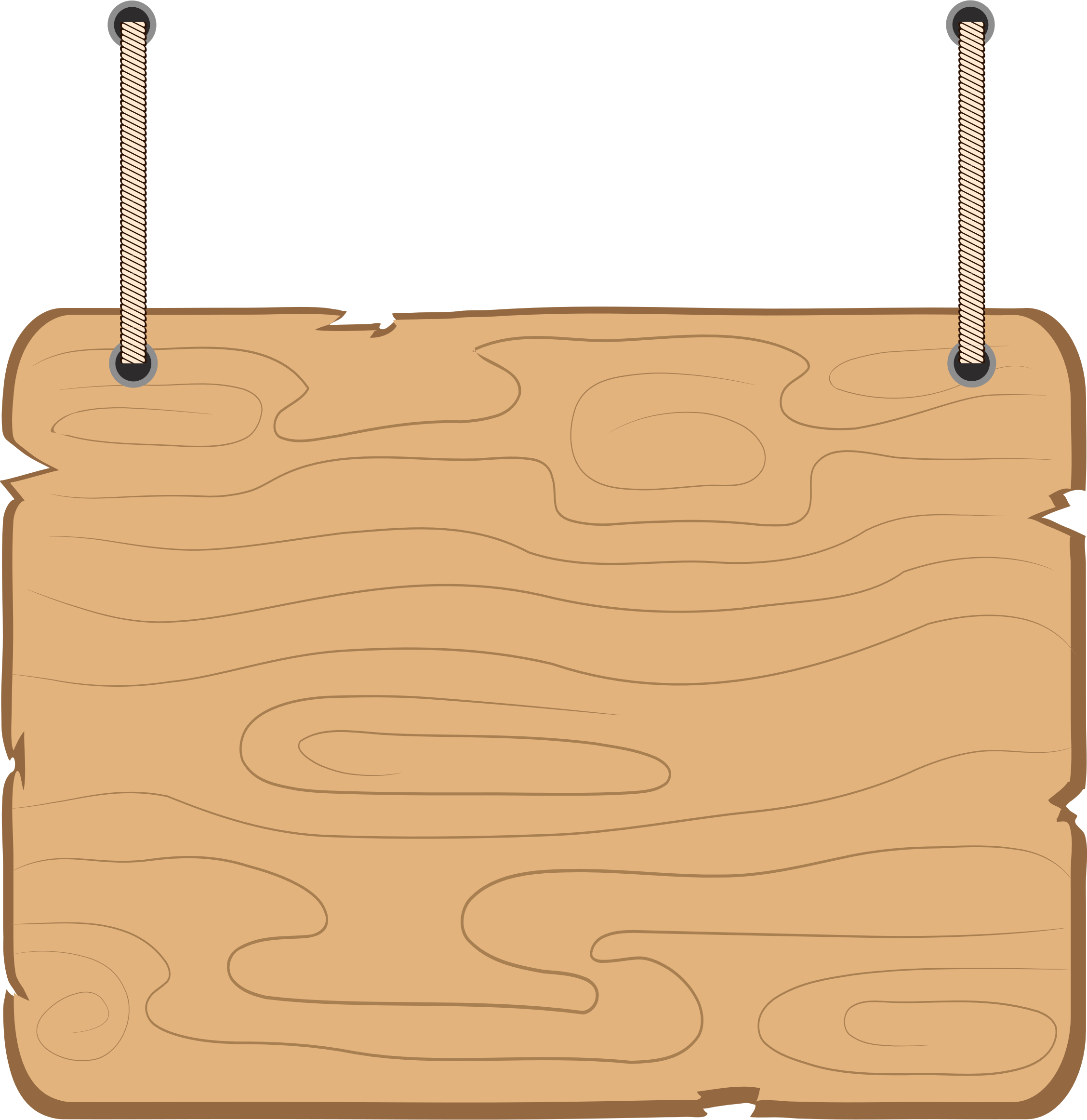 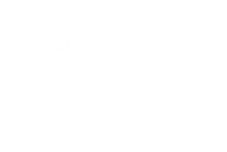 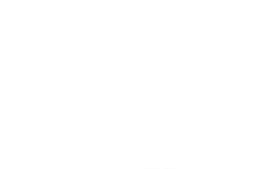 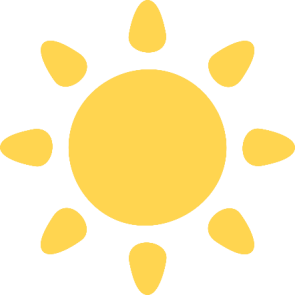 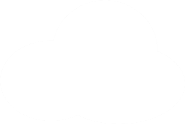 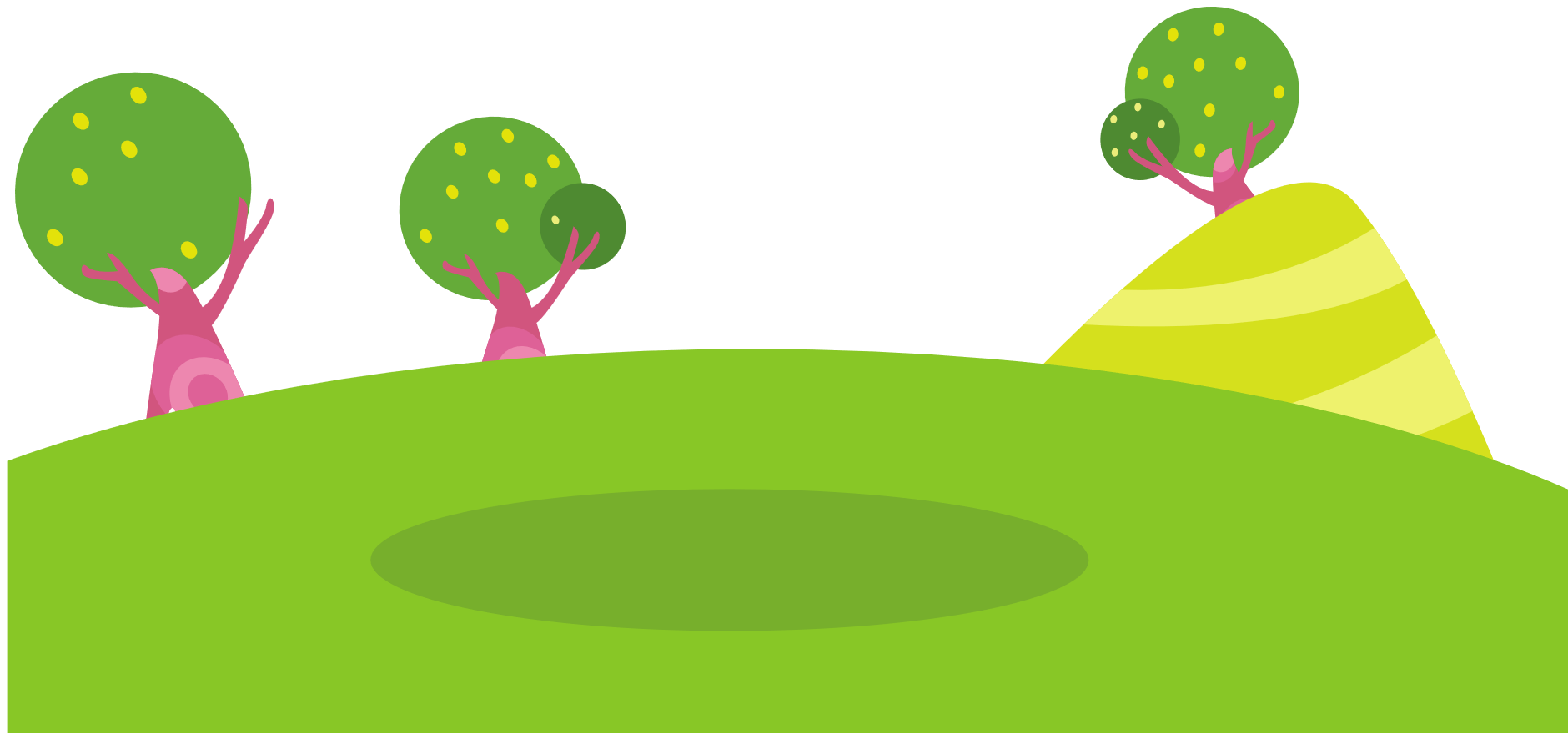 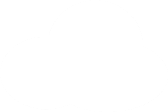 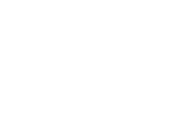 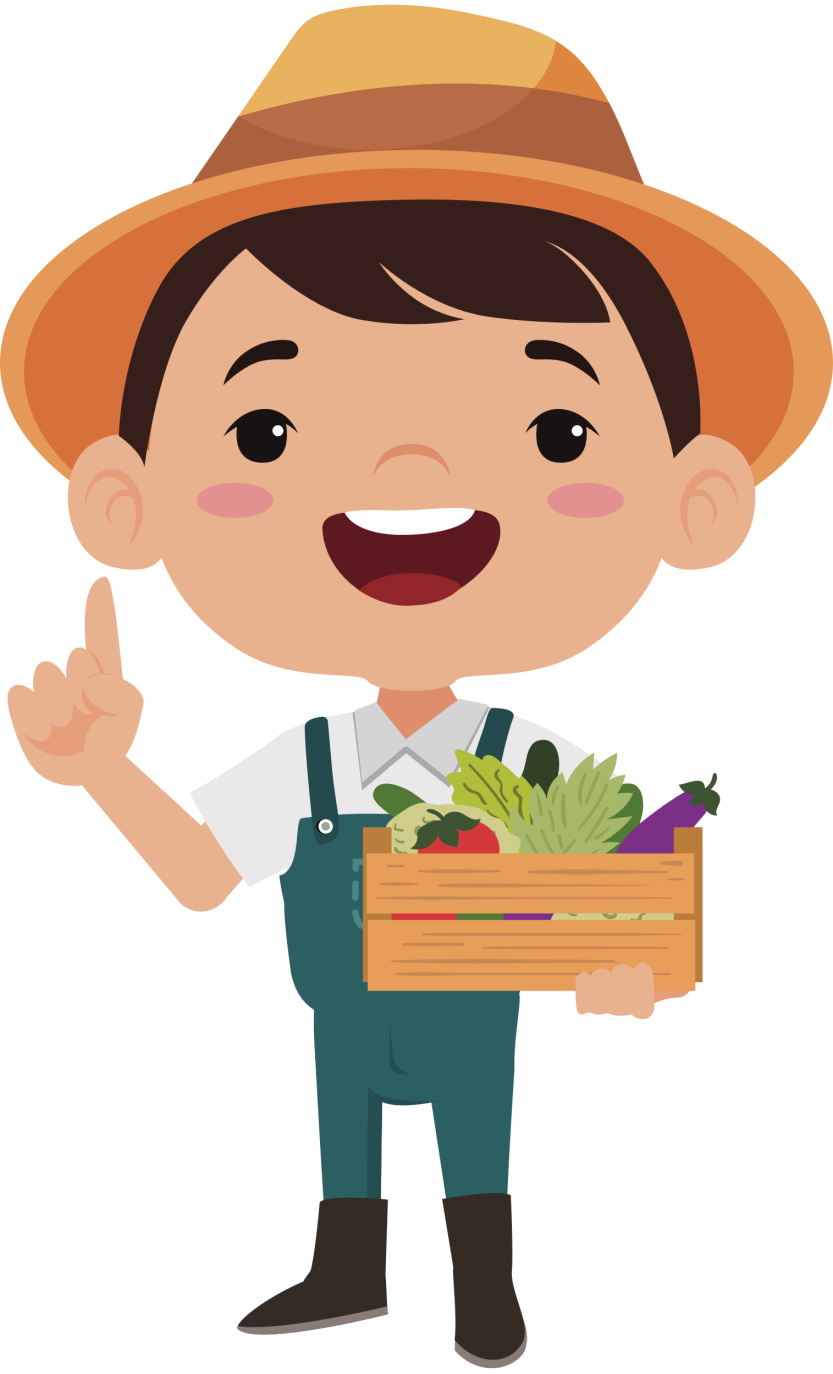 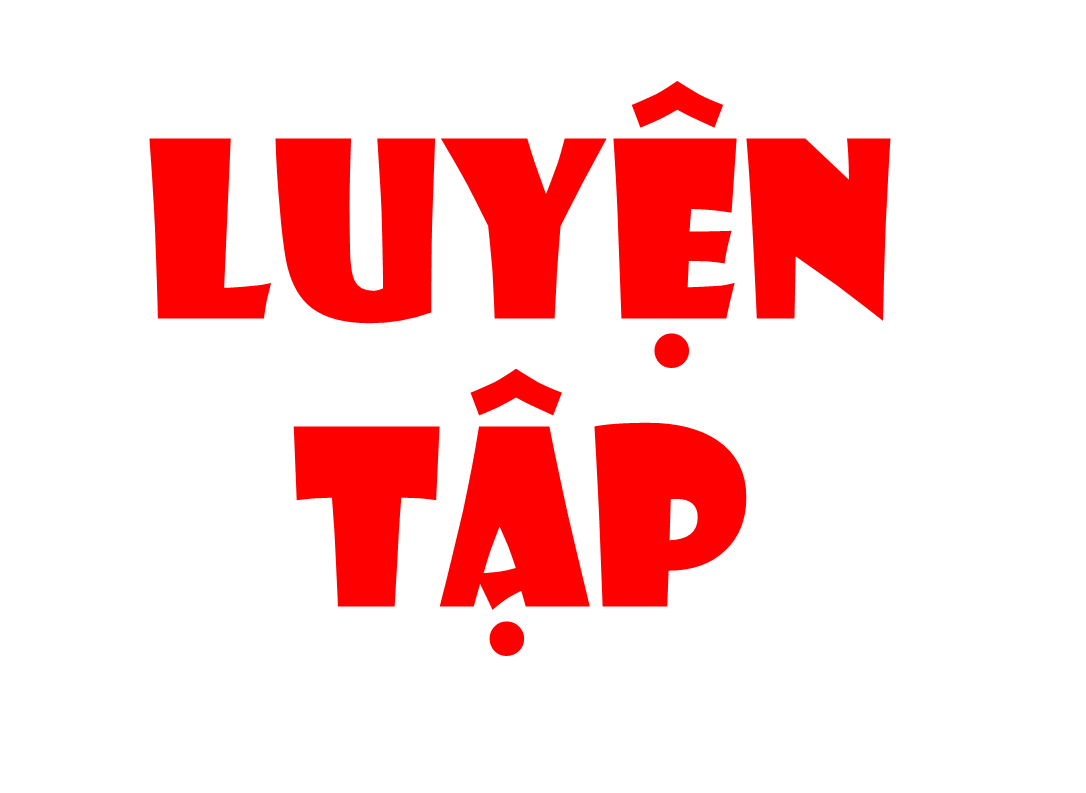 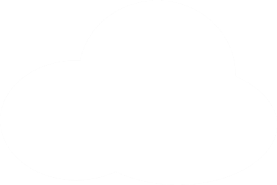 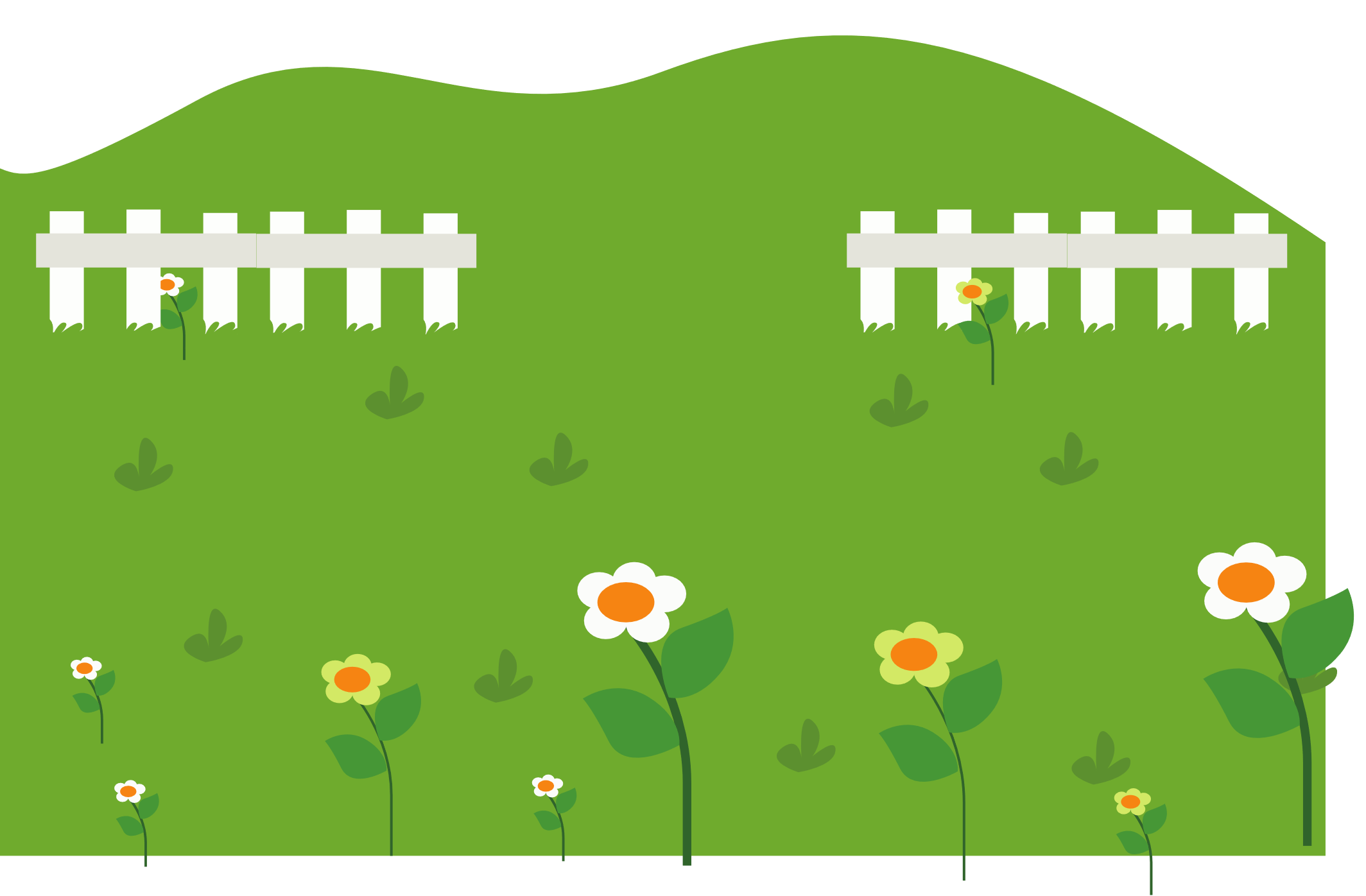 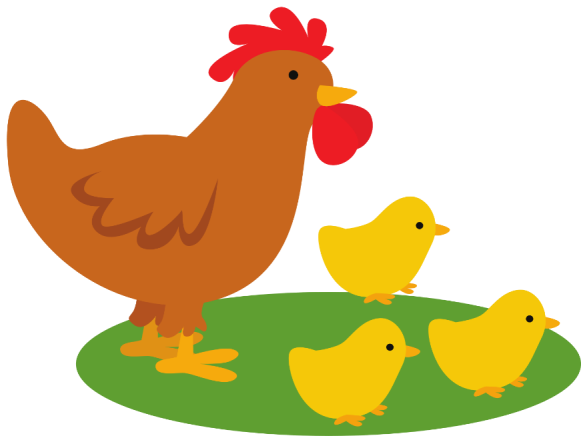 3. Dấu gạch ngang trong câu nào dưới đây dùng để đánh dấu bộ phận chú thích, giải thích?
(1) Giuyn Véc-nơ – một trong những người được gọi là “cha đẻ của khoa học viễn tưởng” – rất thích du lịch tới các miền xa xôi. (2) Năm mười một tuổi, cậu định đi theo một chiếc thuyền Ấn Độ – chiếc thuyền mà cậu hi vọng sẽ căng buồm đi khắp đó đây. (3) Khi cha phản đối, cậu đã hứa:
– Từ nay, con chỉ du lịch trong tưởng tượng thôi.
(4) Nhờ những chuyến “du lịch” đó, Giuyn Véc-nơ đã viết nên nhiều truyện khoa học viễn tưởng:
– Hai vạn dặm dưới biển,
– Vòng quanh thế giới trong 80 ngày....
(Theo Bảo Ngọc)
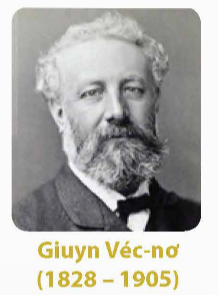 (1) Giuyn Véc-nơ – một trong những người được gọi là “cha đẻ của khoa học viễn tưởng” – rất thích du lịch tới các miền xa xôi.
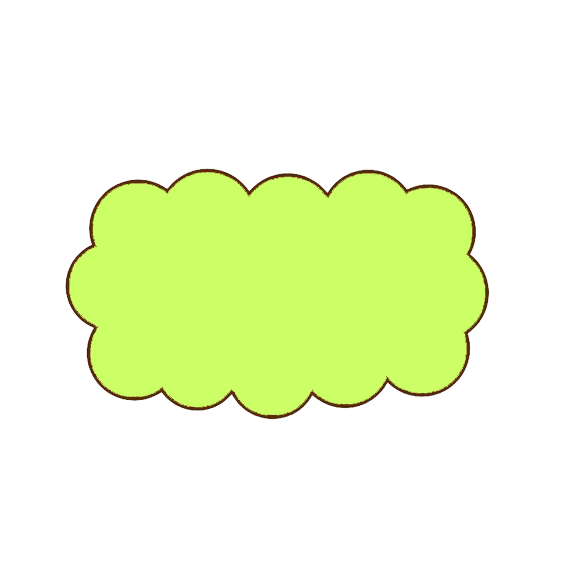 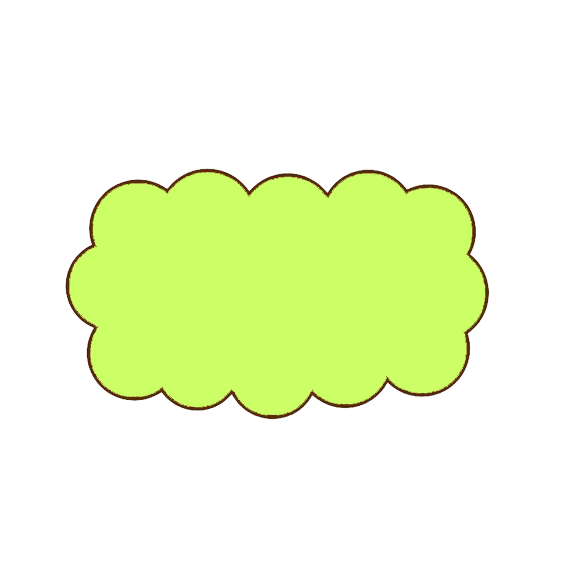 Dấu gạch ngang dùng để đánh dấu bộ phận chú thích, giải thích
(2) Năm mười một tuổi, cậu định đi theo một chiếc thuyền Ấn Độ – chiếc thuyền mà cậu hi vọng sẽ căng buồm đi khắp đó đây.
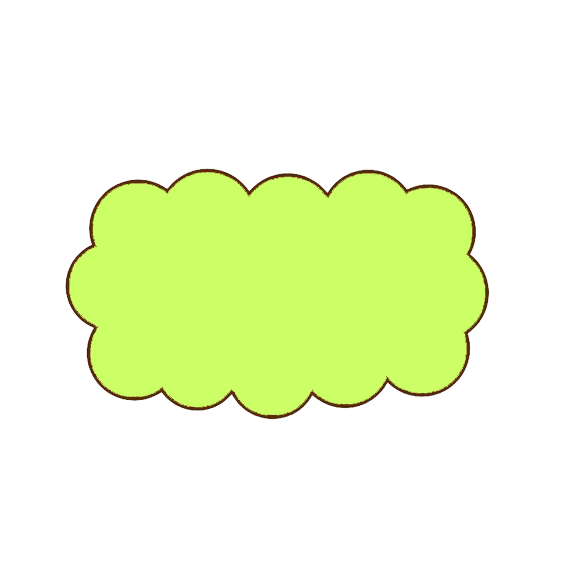 Đánh dấu lời nói trực tiếp
(3) Khi cha phản đối, cậu đã hứa:
– Từ nay, con chỉ du lịch trong tưởng tượng thôi.
Đánh dấu ý liệt kê
(4) Nhờ những chuyến “du lịch” đó, Giuyn Véc-nơ đã viết nên nhiều truyện khoa học viễn tưởng:
– Hai vạn dặm dưới biển,
– Vòng quanh thế giới trong 80 ngày....
4. Viết 2 – 3 câu về một danh nhân, trong đó có dùng dấu gạch ngang để đánh dấu bộ phận chú thích, giải thích.
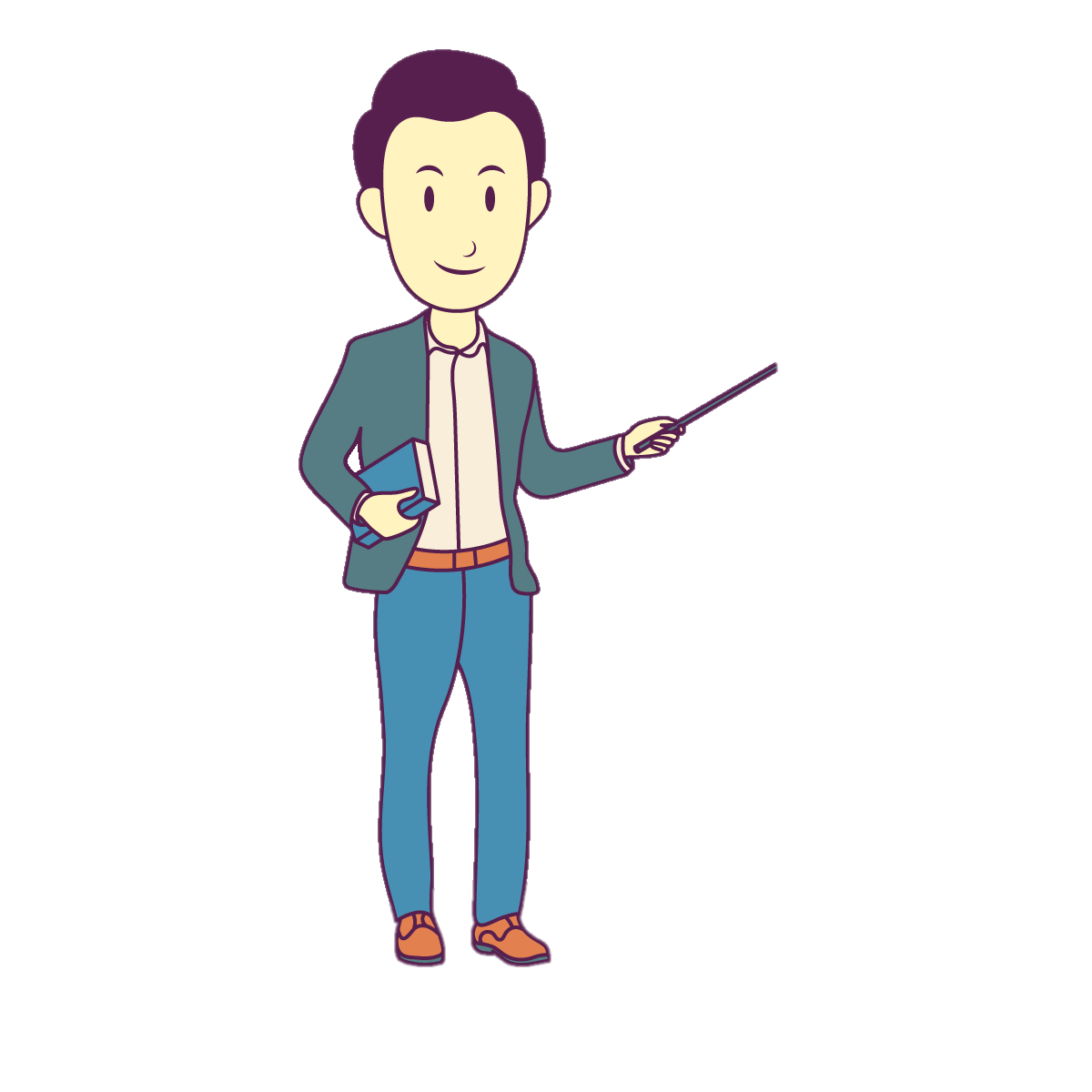 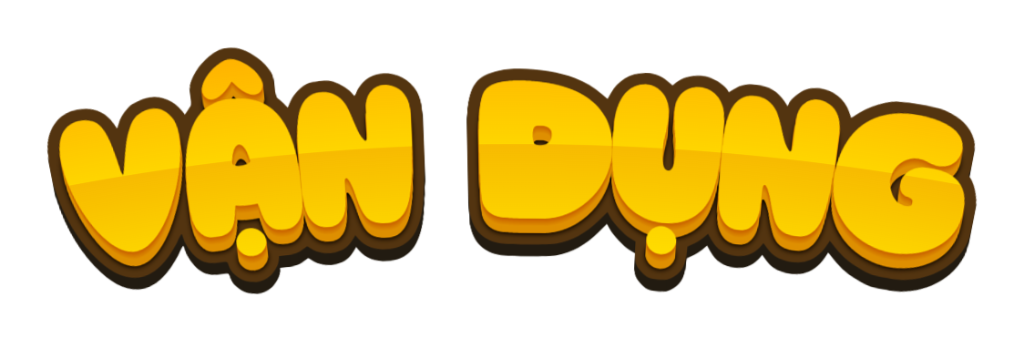 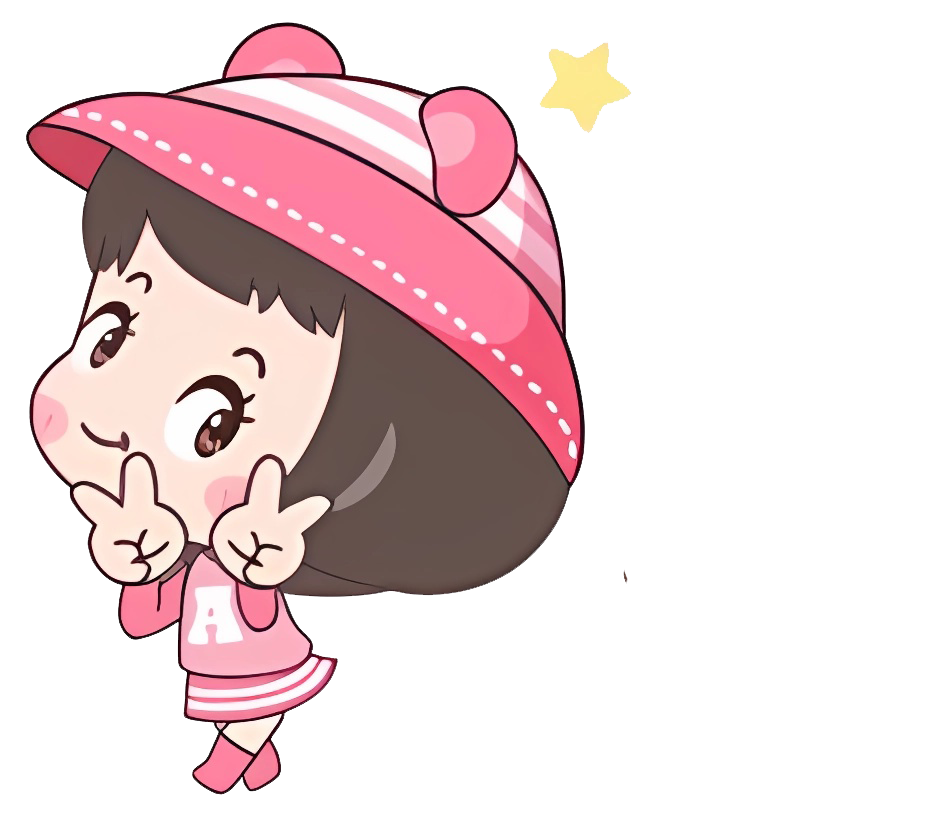 Dùng để đánh dấu các ý trong một đoạn liệt kê
Đặt ở đầu 
mỗi ý liệt kê
Nối các từ ngữ trong một liên danh
Đặt ở giữa các
từ ngữ
Dấu gạch ngang
Đánh dấu lời nói trực tiếp của nhân vật
Đặt ở đầu câu 
đối thoại
Đánh dấu phần chú thích, giải thích
Đặt ở giữa câu
Tìm 1 - 2 câu trong sách, truyện, báo chí,….có sử dụng dấu gạch ngang để đánh dấu bộ phận chú thích, giải thích.
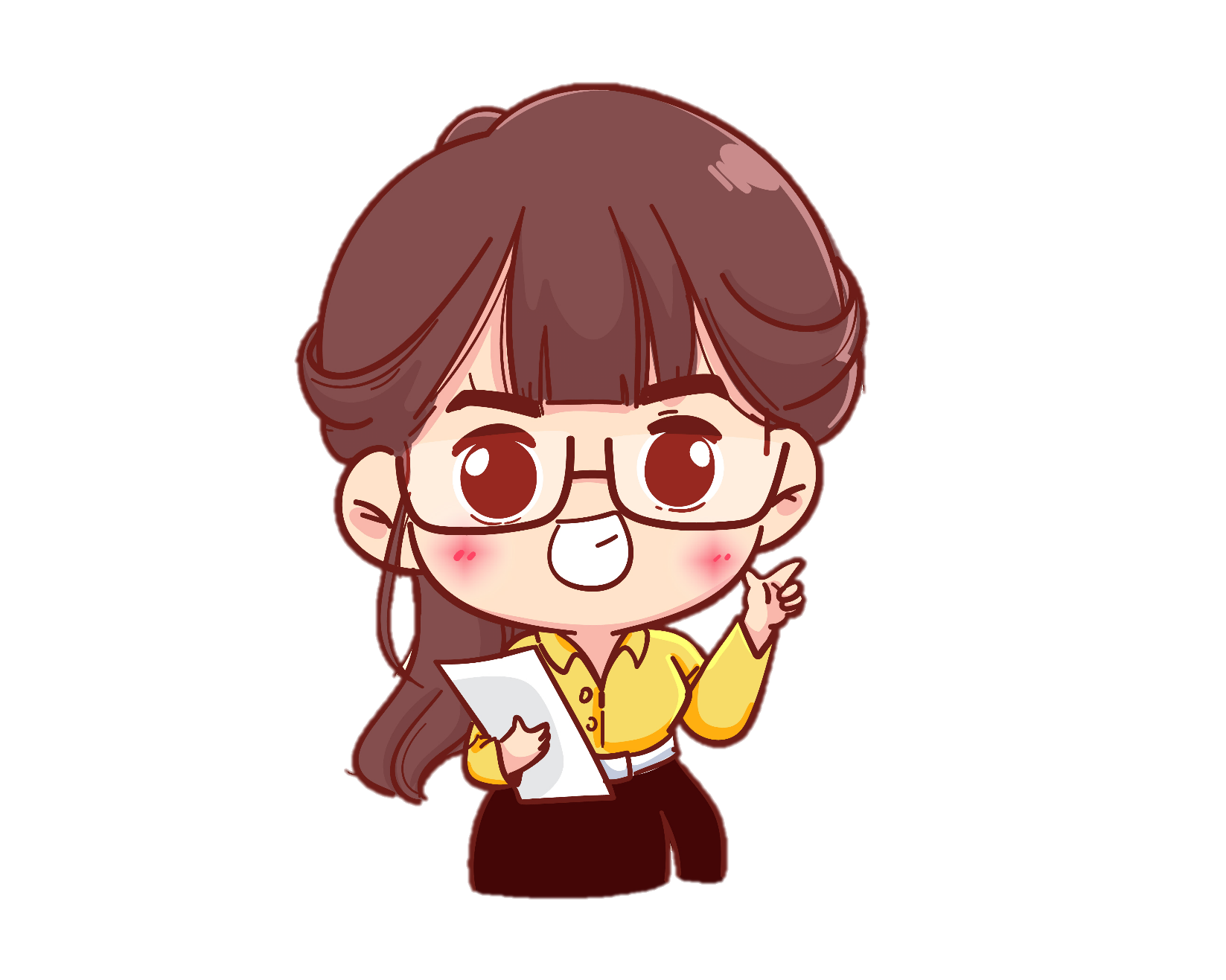 Tạm biệt các em 
và hẹn gặp lại.
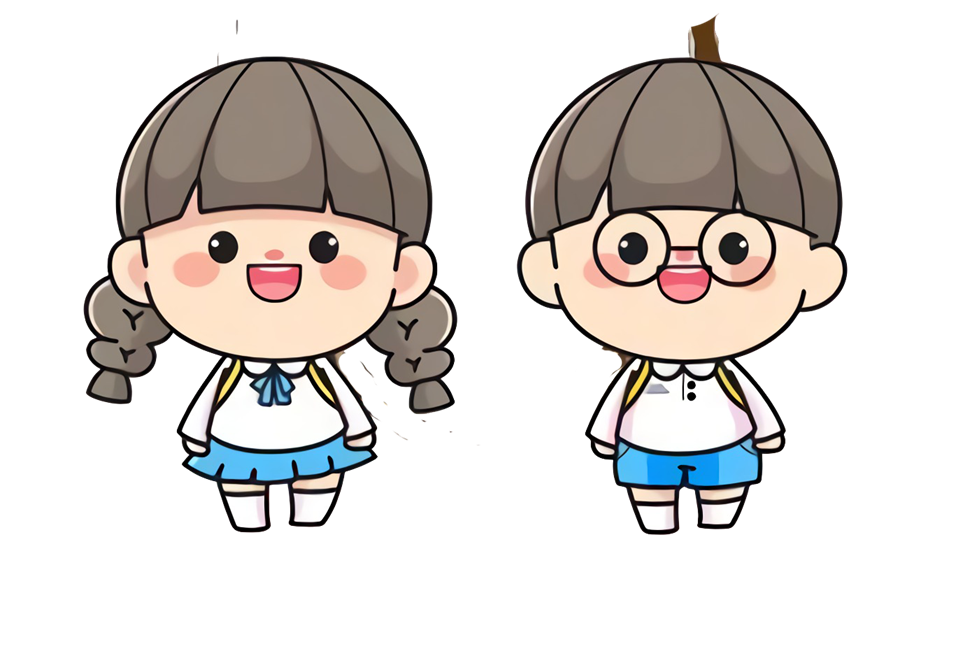 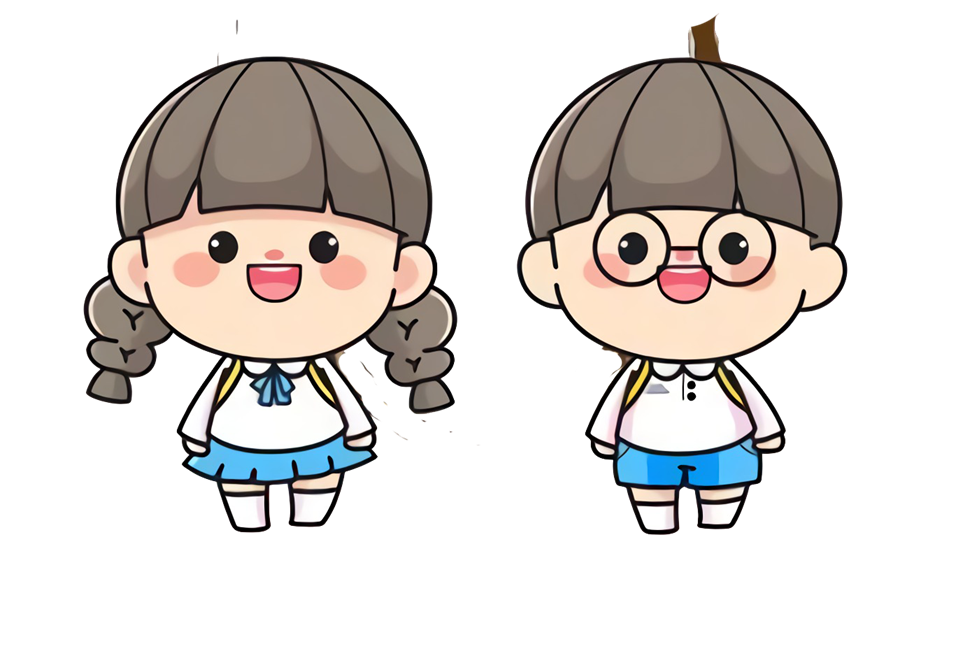